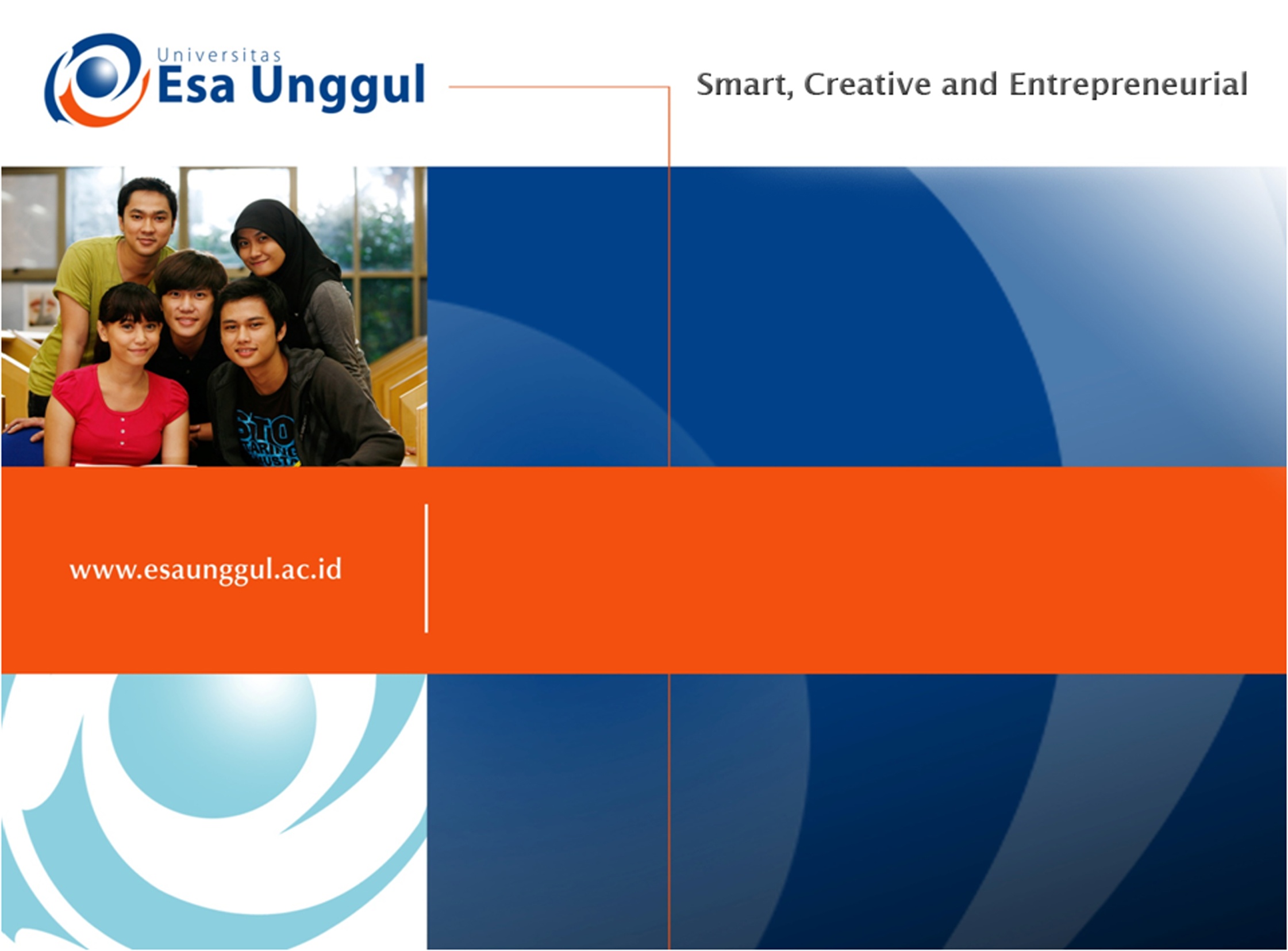 METABOLISME SEL & ENZIM
PERTEMUAN 5
ARIYO P. HIDAYANTO & HENNY SARASWATI
PRODI BIOTEKNOLOGI FAKULTAS ILMU 
KESEHATAN
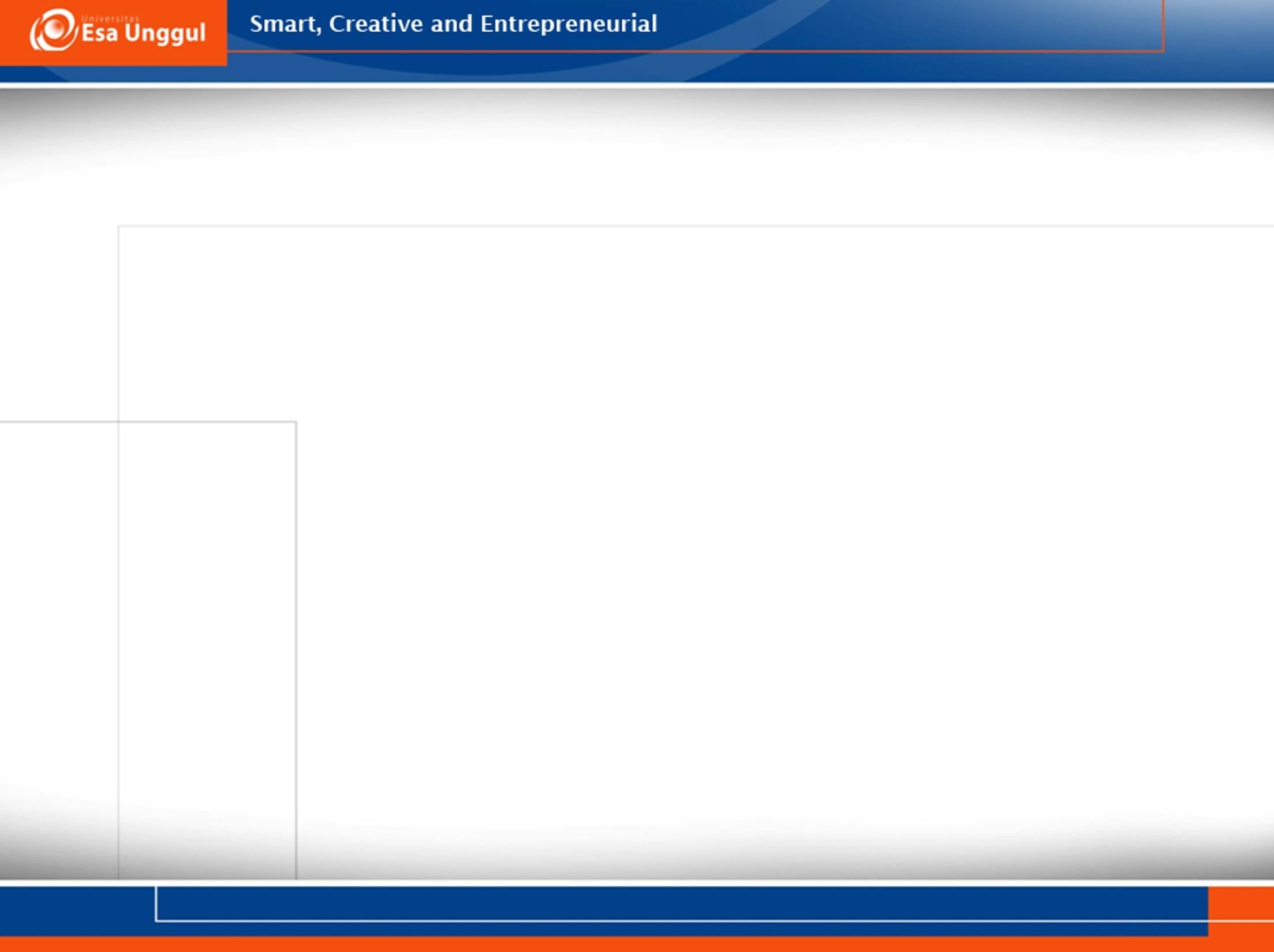 KEMAMPUAN AKHIR YANG DIHARAPKAN
Mahasiswa mampu untuk menguraikan proses metabolisme sel yang meliputi anabolisme, katabolisme serta penggolongannya
Mahasiswa mampu untuk menguraikan enzim sebagai katalis biologis
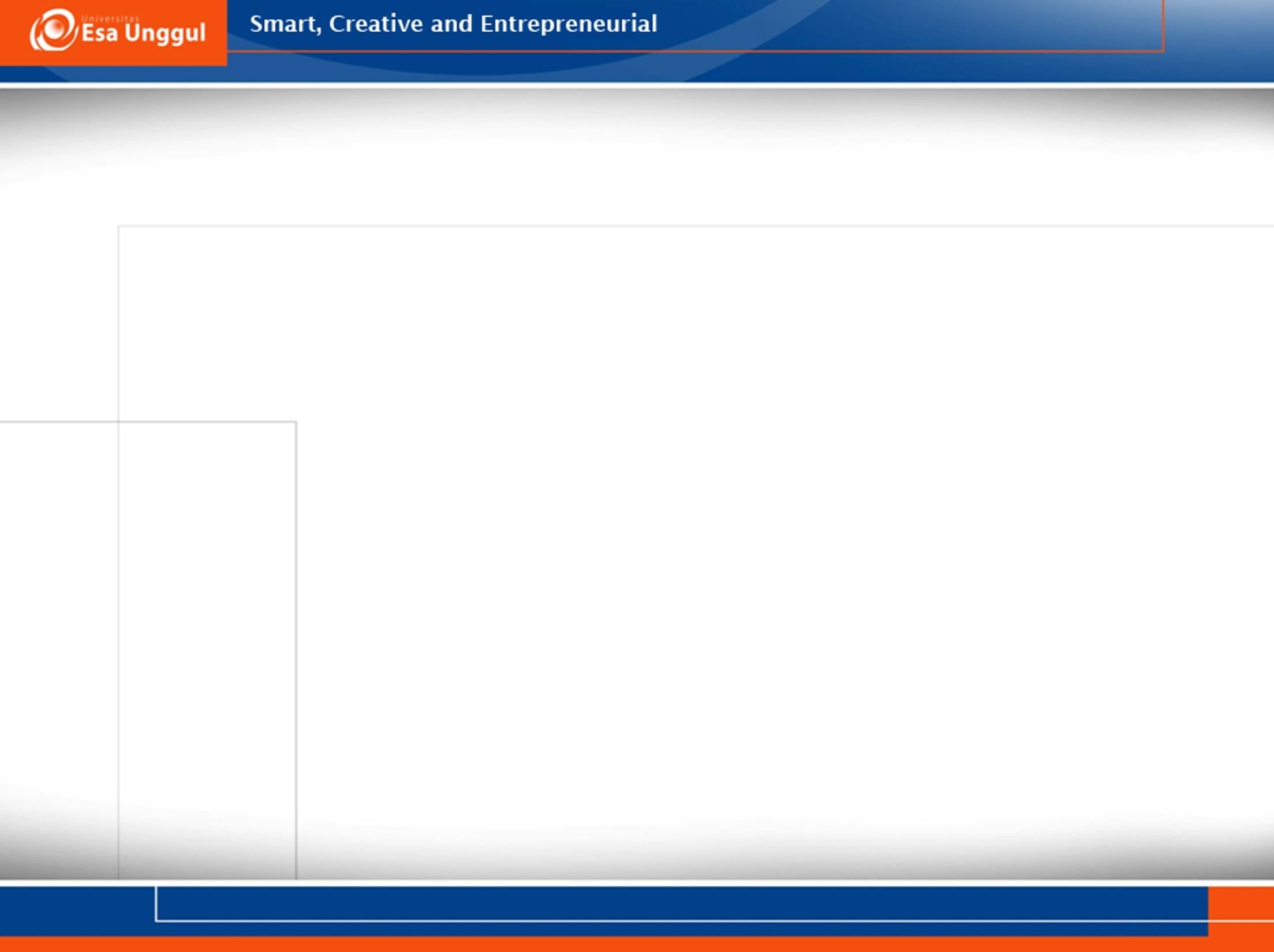 Makhluk hidup memerlukan energi untuk melakukan berbagai kegiatan
Energi ini bisa diperoleh dari makanannya
Makanan mengandung karbohidrat, protein, lemak
Bagaimana makanan ini menghasilkan energi?
[Speaker Notes: Apa itu biologi?]
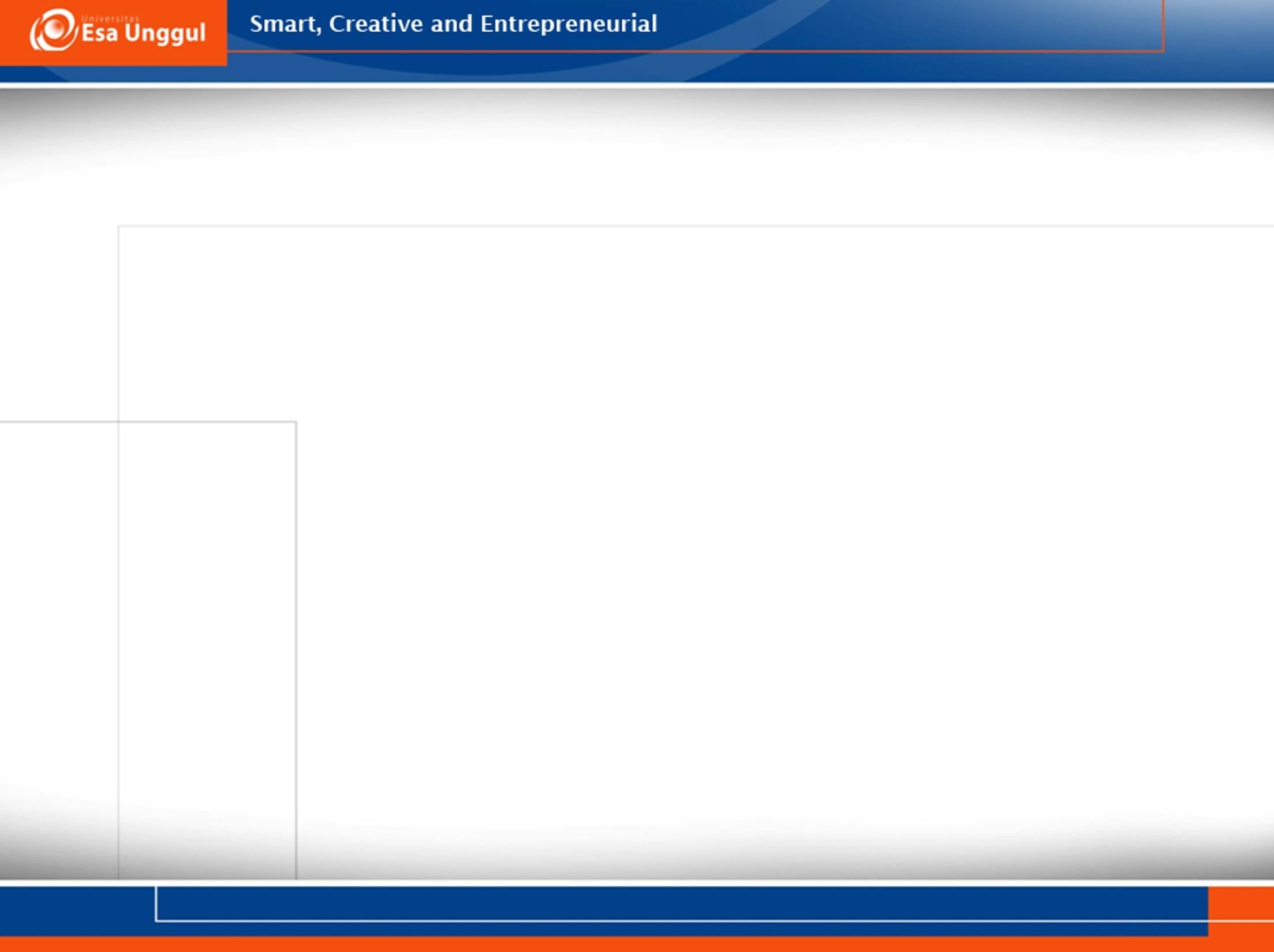 METABOLISME SEL DAN ENZIM
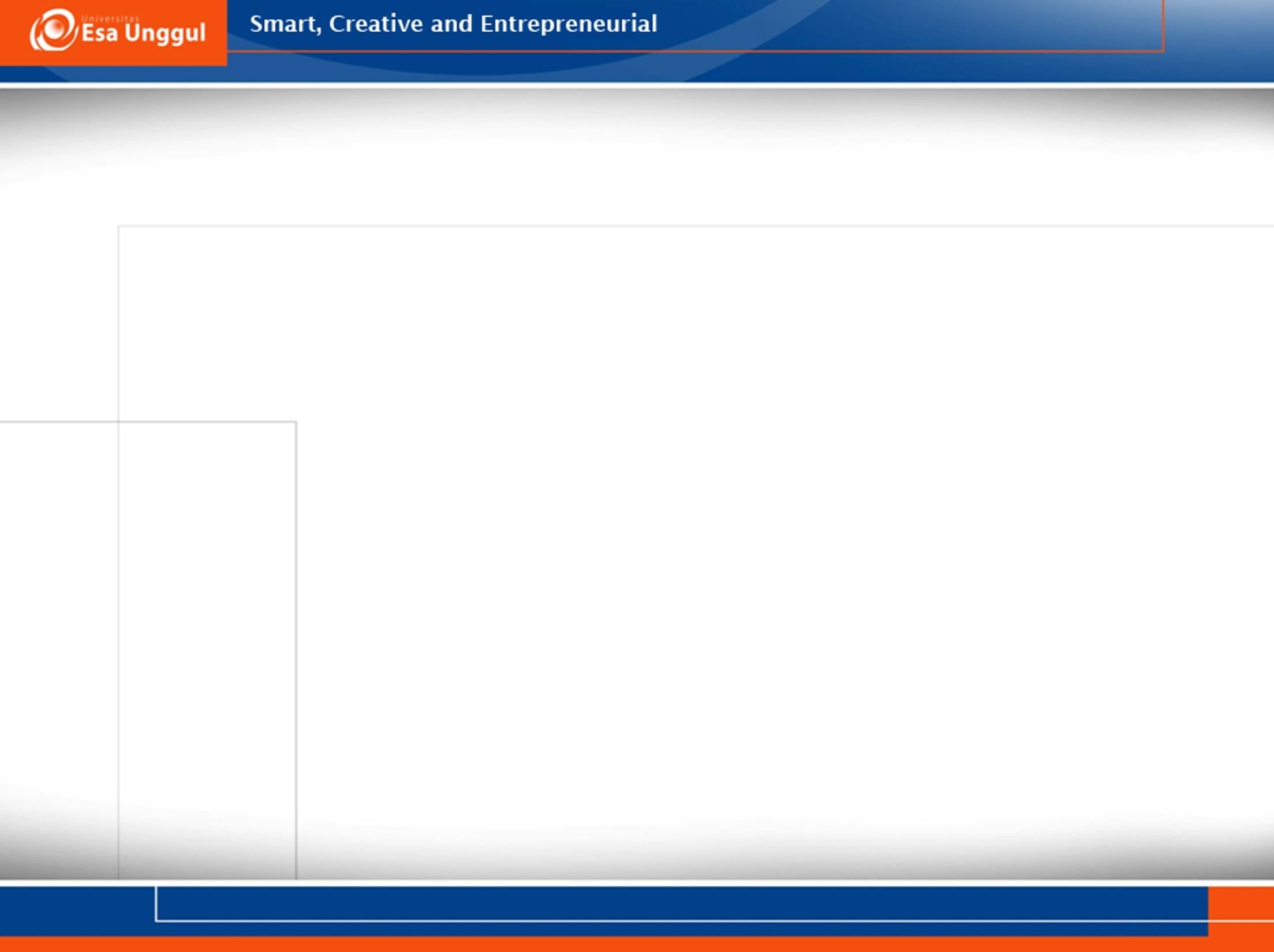 CHEMICAL REACTION
A chemical reaction starts with reactants and finishes with products:
	C6H1206 + 6O2  6CO2 +6H20 + ENERGY
	       reactant		        product
	 6CO2 +6H20 + light  C6H1206 + 6O2

Disturbing either the concentration or the energy of the system alters the chemical equilibrium.  Living things NEVER let their reactions go to equilibrium
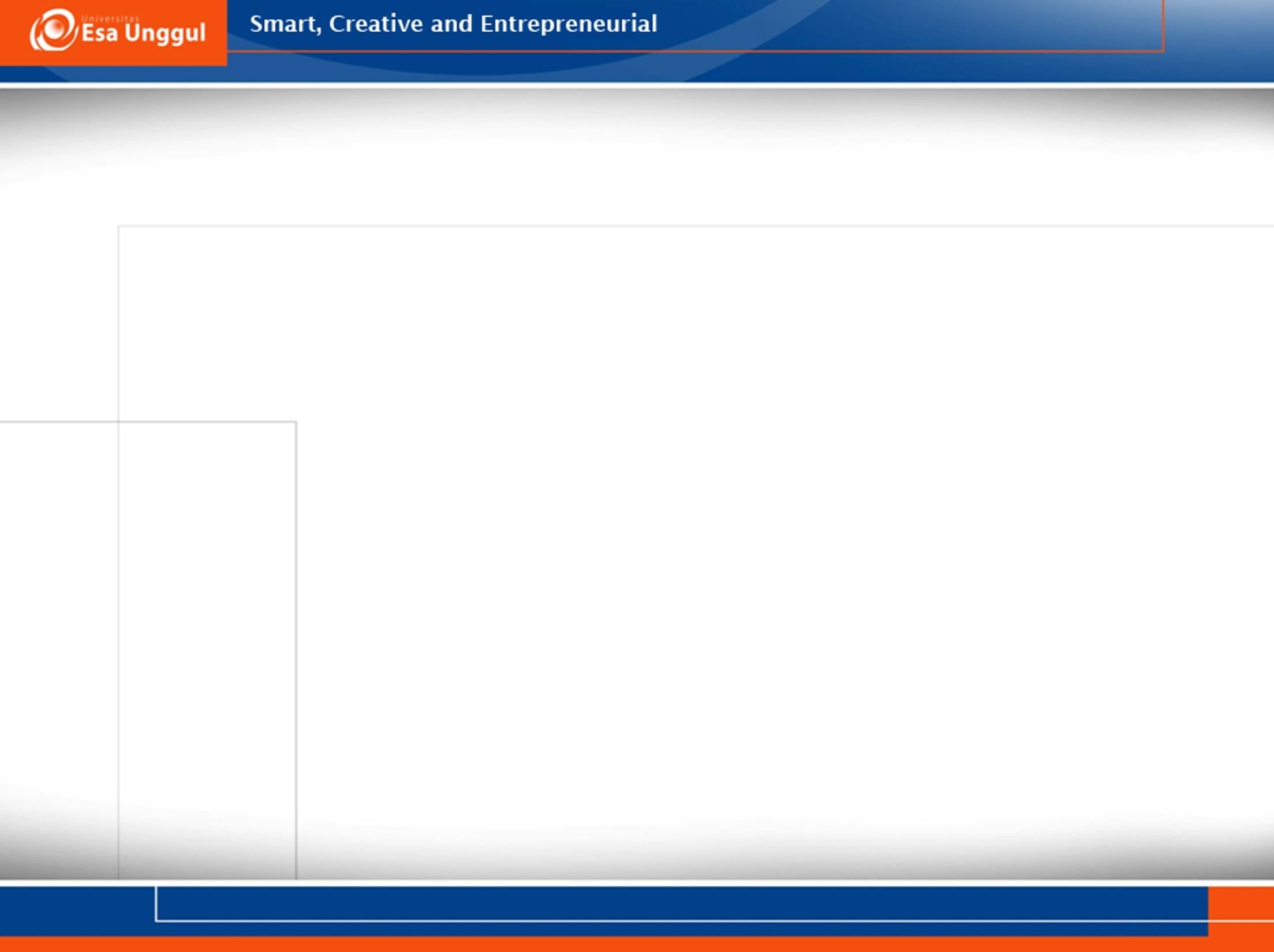 METABOLISME
Metabolisme adalah hasil penjumlahan semua proses kimia yang terjadi dalam tubuh suatu organisme pada suatu waktu tertentu

Sangat berhubungan dengan proses manajemen materi dan energi yang terjadi di dalam sel

Digolongkan menjadi dua macam yaitu :
Anabolisme
Katabolisme
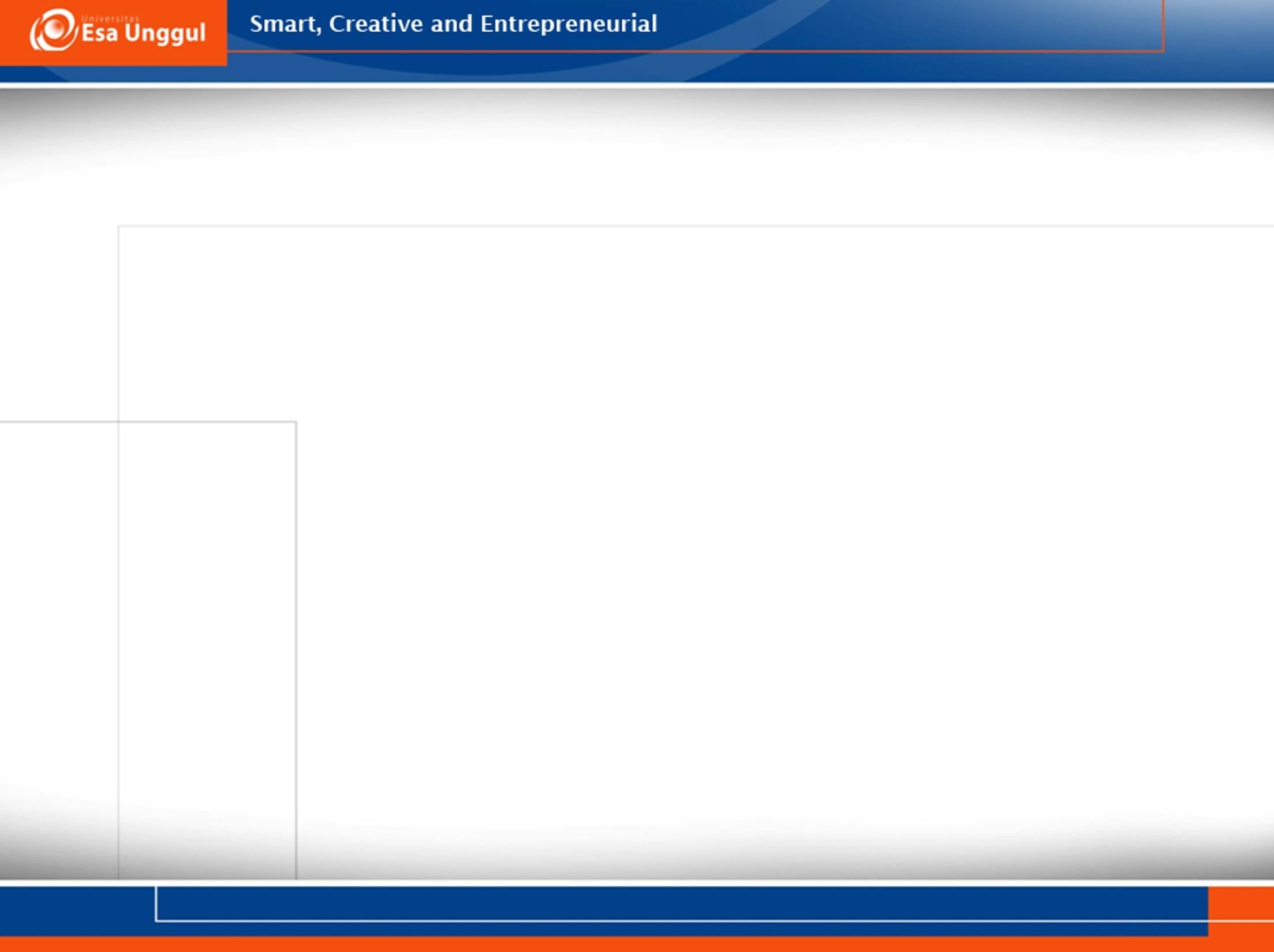 ANABOLISME
Merupakan suatu jalur pada metabolisme yang bertujuan untuk membentuk molekul yang lebih besar dan lebih kompleks dari molekul sederhana dengan cara mengambil energi dari luar

Sering juga disebut proses Asimilasi

Contoh :
Reaksi polimerisasi
Fotosintesis : organisme fotosintetik
Kemosintesis : organisme non fotosintetik
Proses sintesis lemak pada tubuh
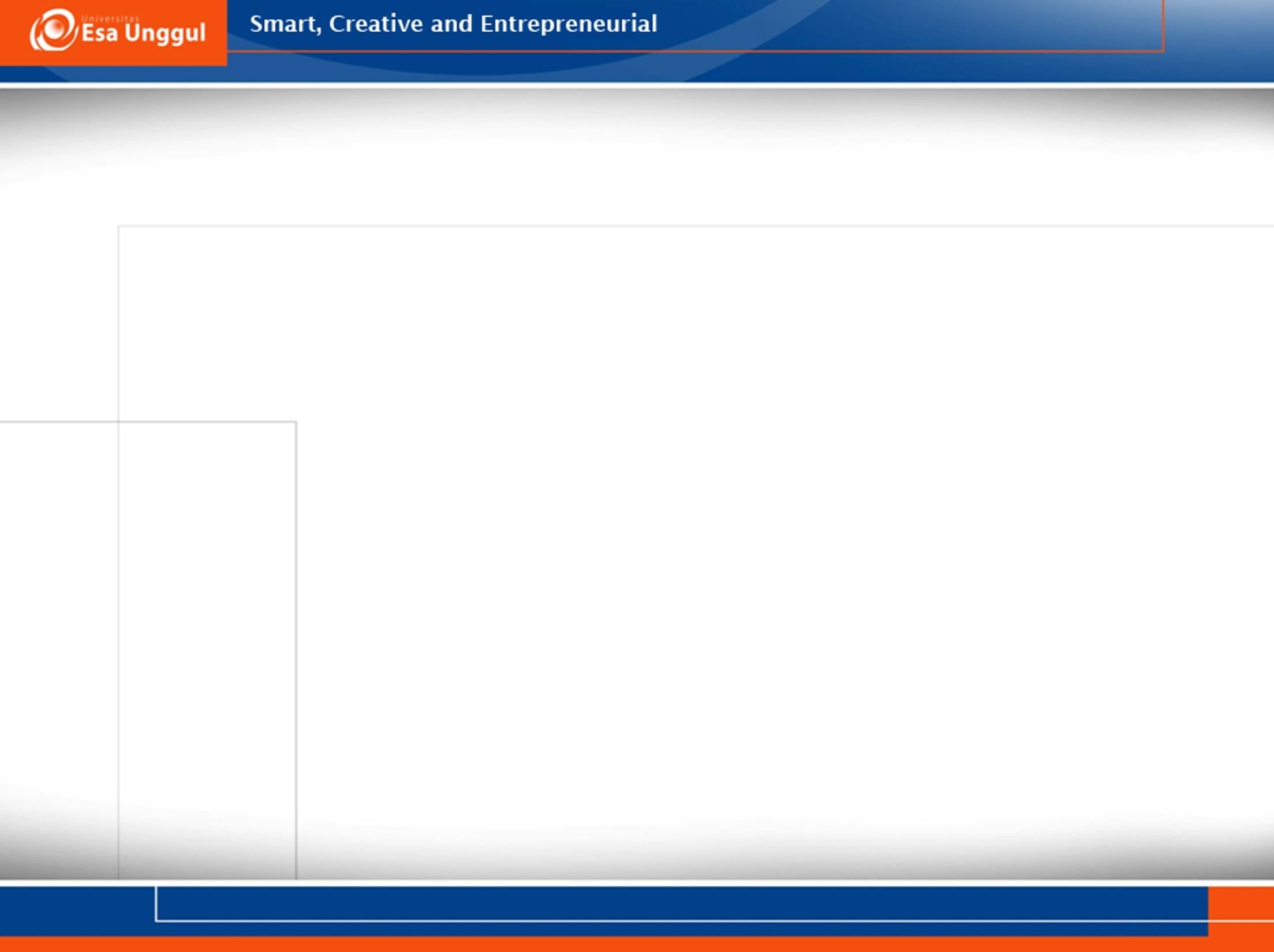 FOTOSINTESIS
Proses penyusunan karbohidrat atau zat gula dengan menggunakan energi matahari dan CO2
Kemampuan yang hanya dimiliki oleh organisme autotroph yang merupakan organisme yang dapat memproduksi makanannya sendiri
Terjadi pada tanaman, bakteri dan alga
Menggunakan kloroplast sebagai alat dalam fotosintesis
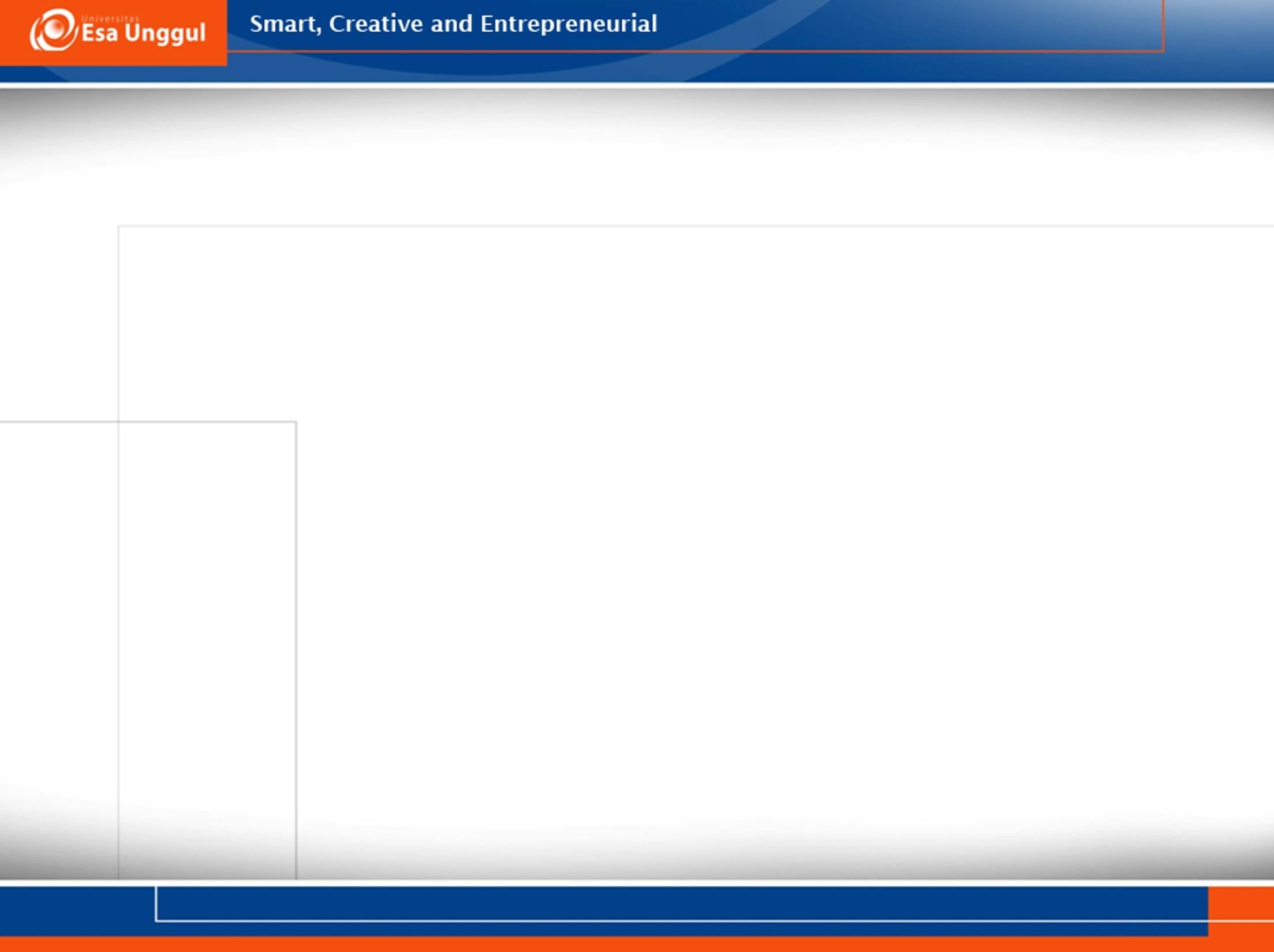 Fotosintesis
Terdiri dari 3 tahap:
1. Mengambil energi dari cahaya matahari
2. Membentuk ATP dan NADPH dengan menggunakan energi ini
3. Menggunakan ATP dan NADPH sebagai energi untuk membentuk molekul organik dari CO2 di udara

Tahap 1 dan 2 disebut dengan light reaction karena menggunakan cahaya, sedangkan tahap 3 disebut siklus calvin (calvin cycle)

Reaksi : 6H2O + 6CO2  C6H12O6 + 6O2 , dibantu dengan energi cahaya
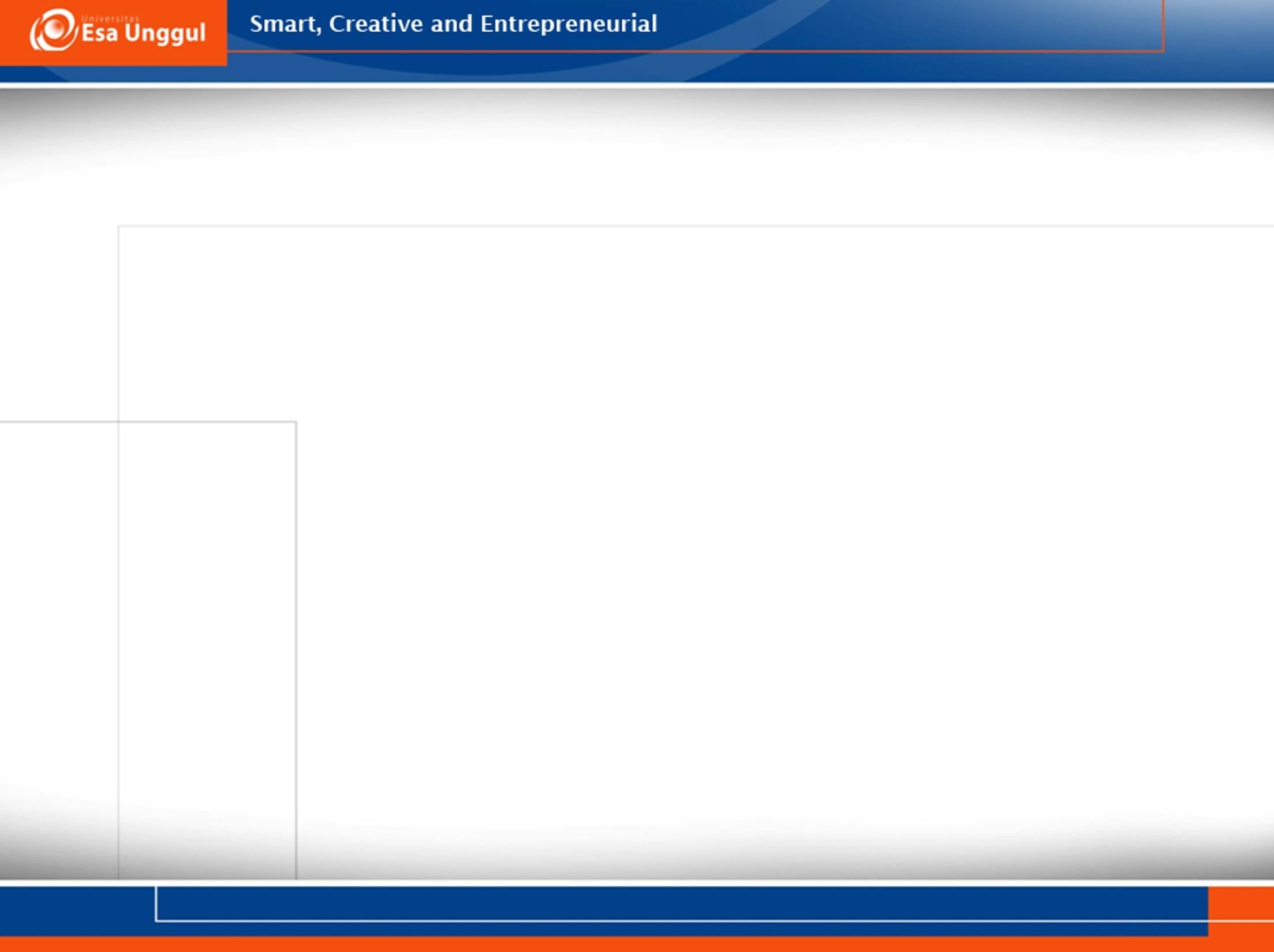 SEJARAH PENEMUAN FOTOSINTESIS
Jan Ingenhousz (1779), ahli fisiologi dari Jerman melakukan eksperimen dengan menggunakan tumbuhan air (Hydrila verticilata) dan ditemukan bahwa 
Gas yang dikeluarkan oleh tumbuhan itu ternyata adalah O2
Cahaya matahari dibutuhkan untuk proses tersebut
Bagian yang berhijau daun saja yang menghasilkan O2
Nicholas de Saussure (1804), Ahli kimia dan ahli fisiologi Swiss menemukan bahwa tanaman tumbuh dari air dan CO2 yang diserapnya
Sachs (1860) menunjukkan bahwa fotosintesis akan menghasilkan zat gula atau karbohidrat yang disebut amilum
Ruben dan Kamen (1941) melakukan percobaan fotosintesis dengan menggunakan air bertanda
Joseph Priestley (1972), seorang ahli kimia Inggris menemukan bahwa tumbuhan mengeluarkan suatu gas yang membuat api lilin dapat menyala walaupun dalam tabung gelas yang tertutup tumbuhan berklorofil
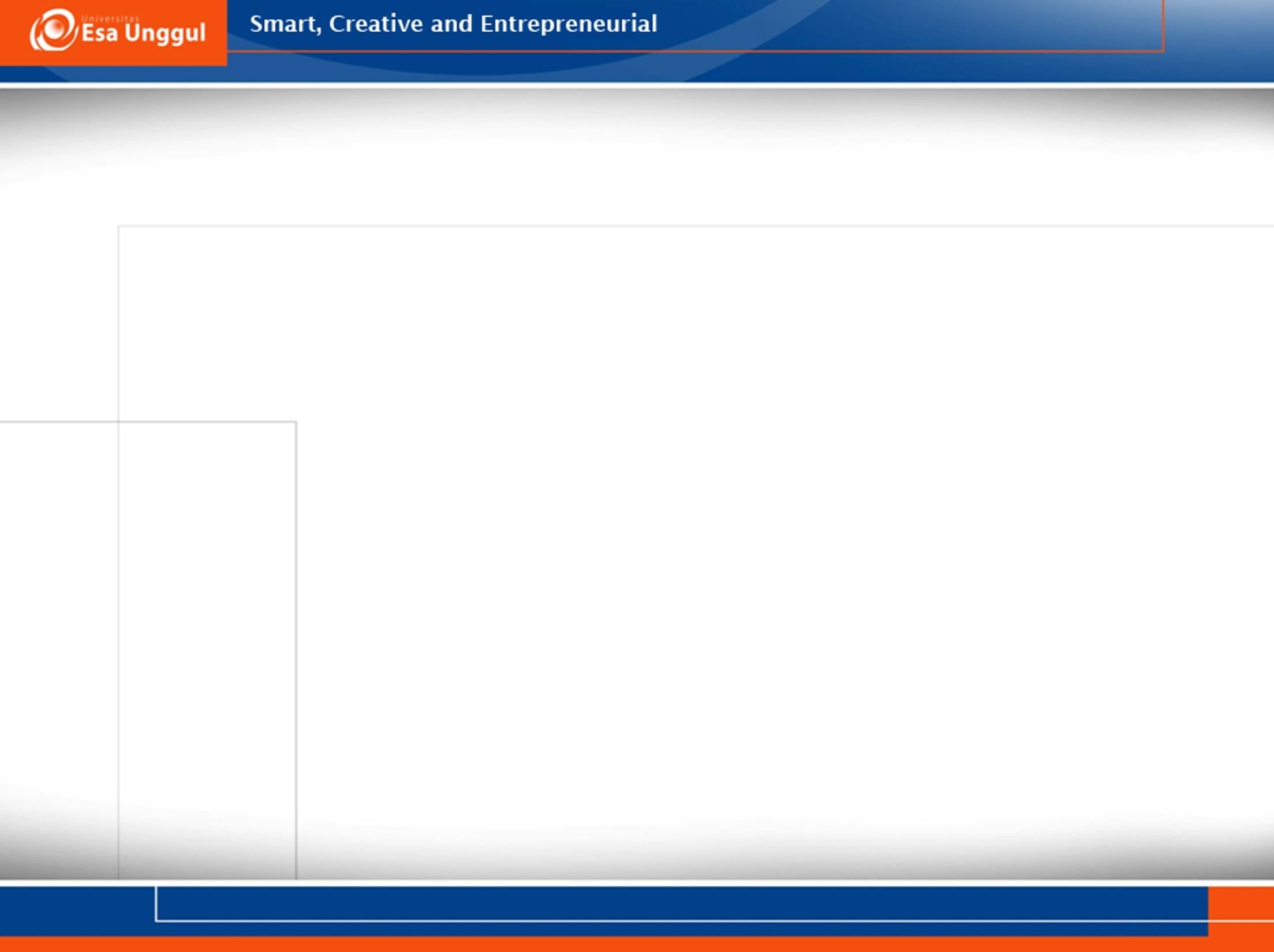 SEJARAH PENEMUAN FOTOSINTESIS
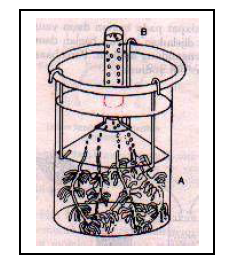 Percobaan Ingenhousz
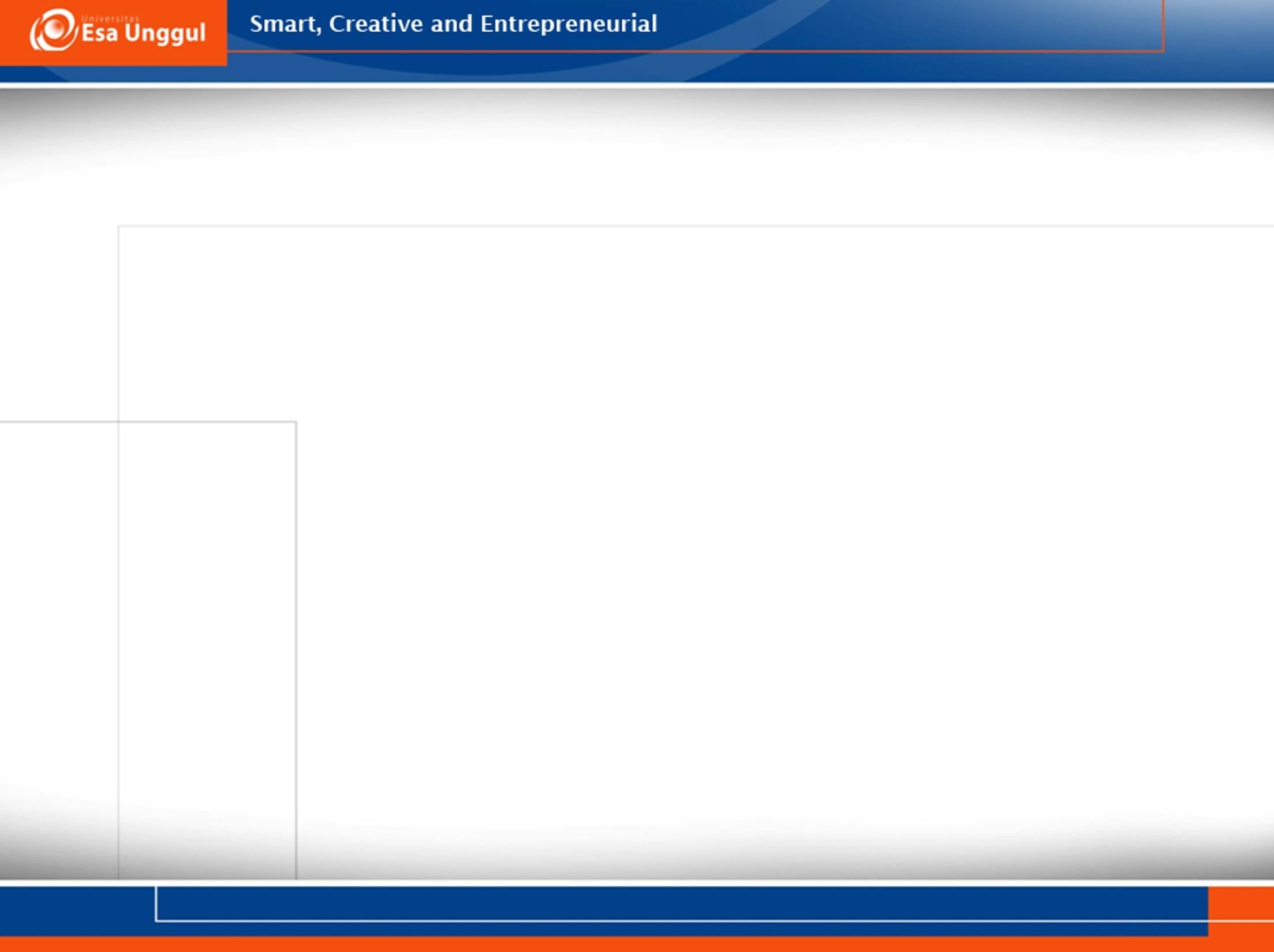 Letak Kloroplas
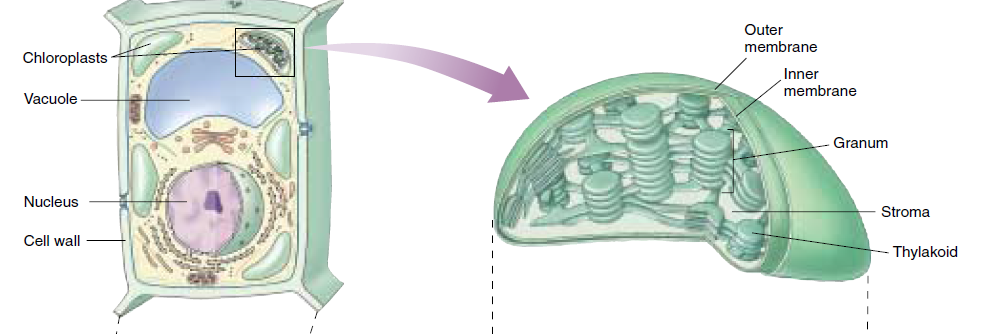 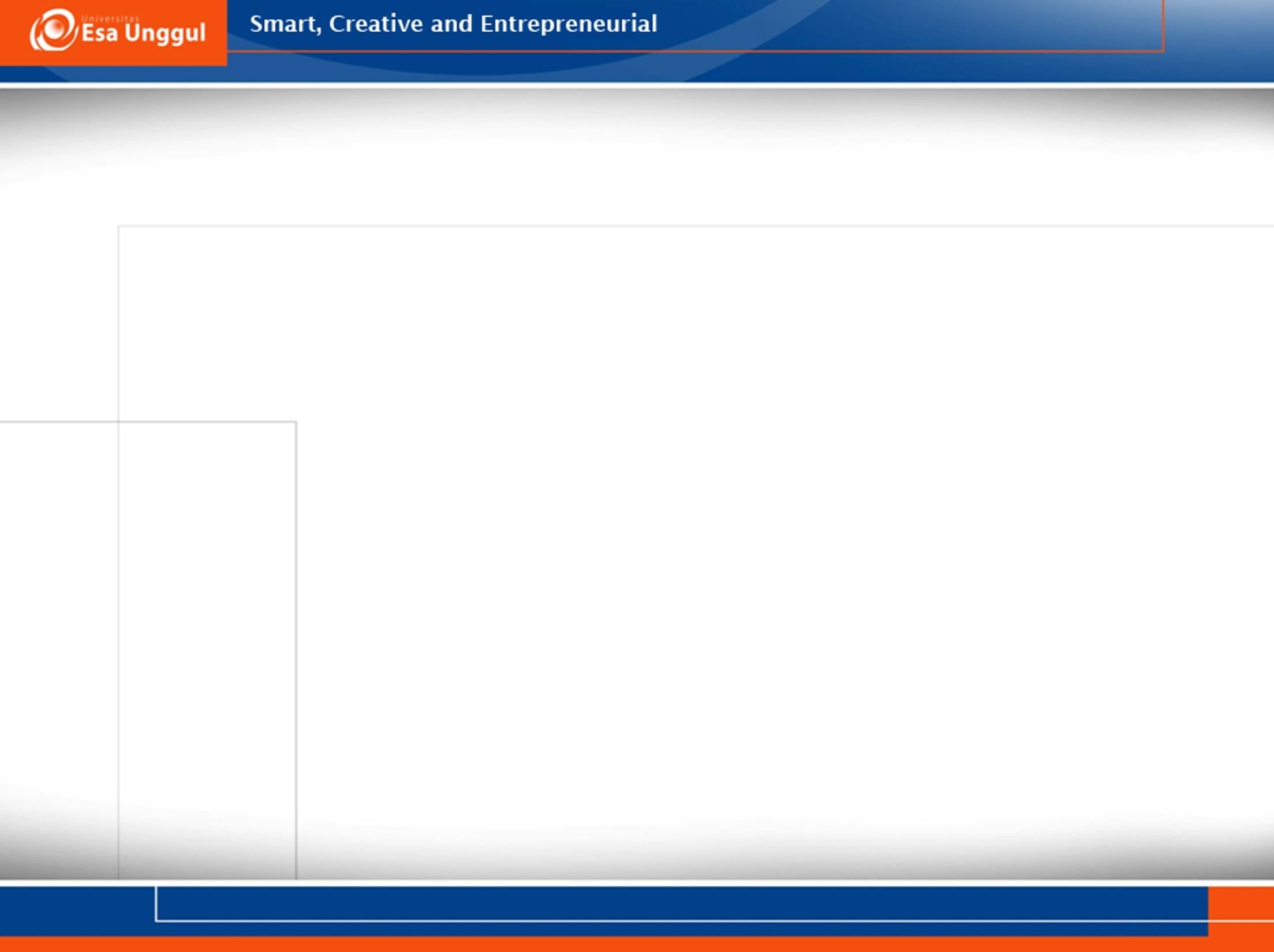 Struktur Kloroplas
Bagian dalam dari kloroplas terdapat tilakoid 
Pada tilakoid terdapat pigmen kloroplas  berfungsi menangkap cahaya sebagai energi dan membentuk ATP
Di antara tilakoid terdapat stroma yang berperan dalam siklus Calvin
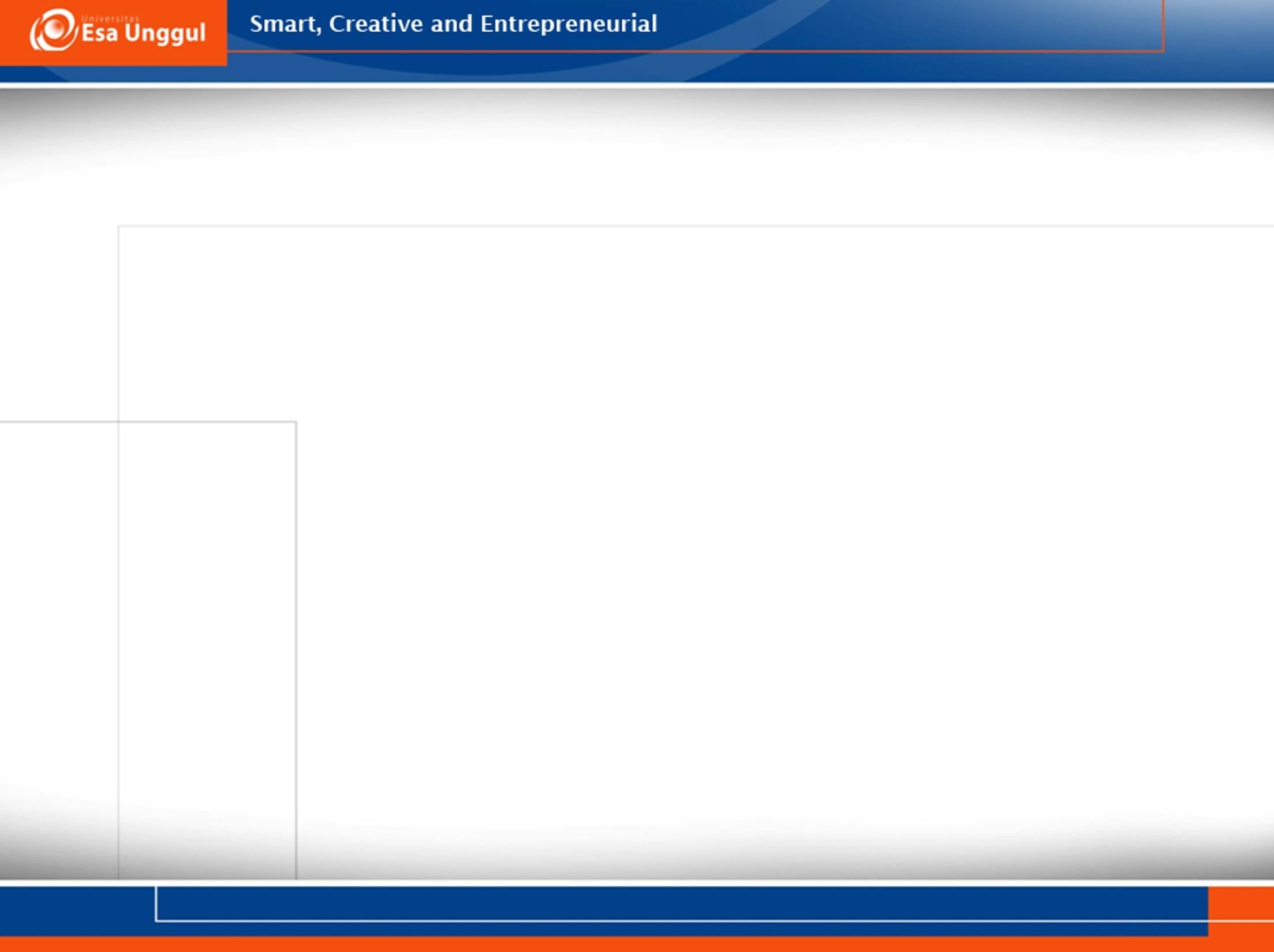 Proses fotosintesis
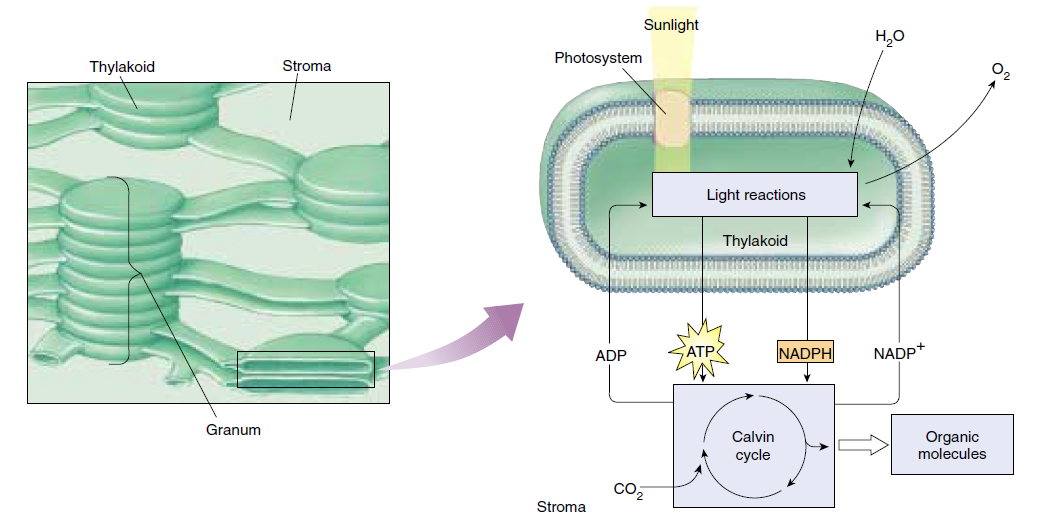 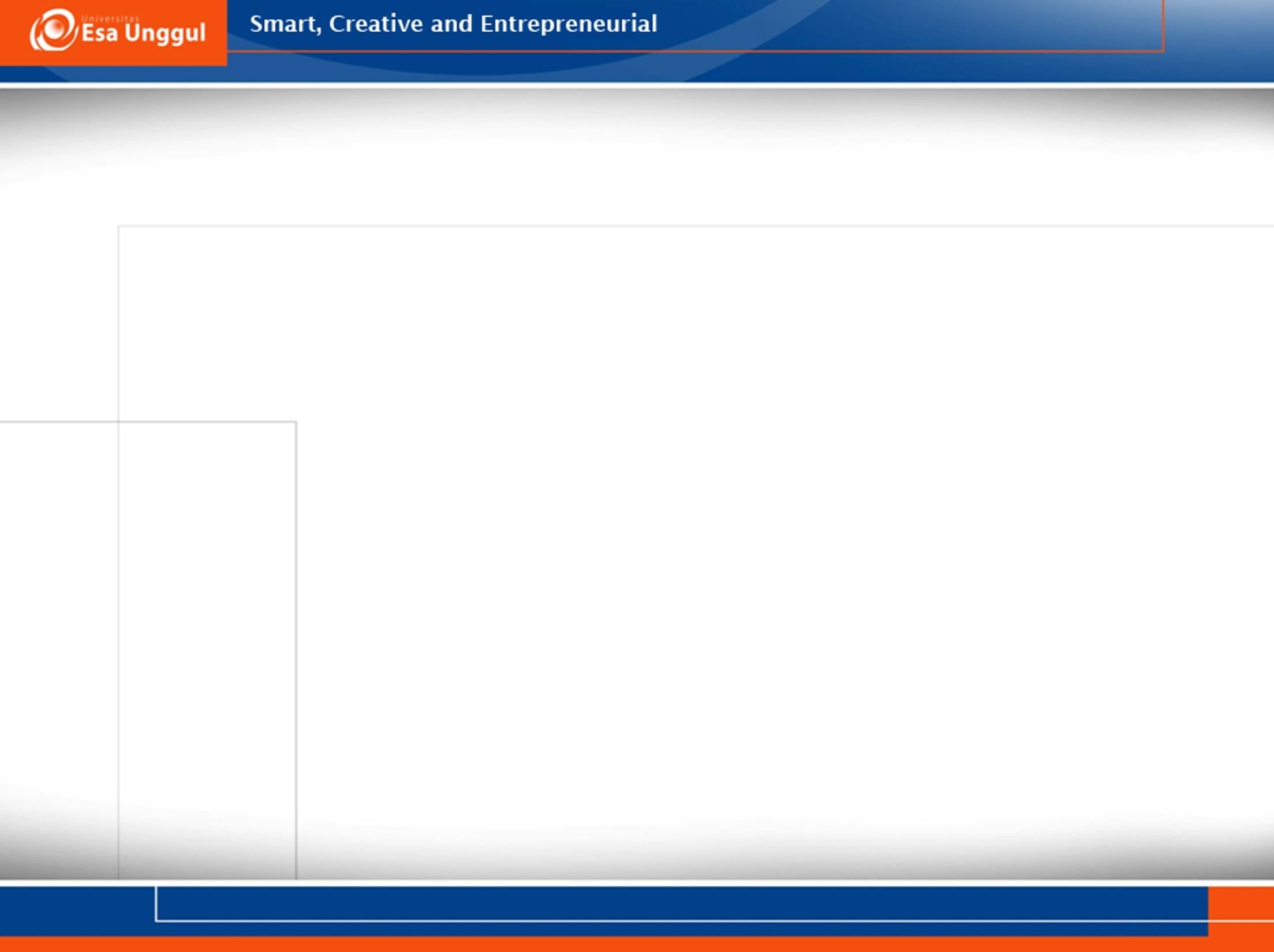 KATABOLISME
Merupakan suatu jalur pada metabolisme yang bertujuan untuk memecah molekul yang lebih besar dan lebih kompleks menjadi molekul sederhana disertai dengan pelepasan energi

Kebalikan dari proses anabolisme yang sering juga disebut proses Disimilasi

Contoh :
     Proses pernafasan (respirasi aerob)
     Proses respirasi anaerobik (fermentasi)
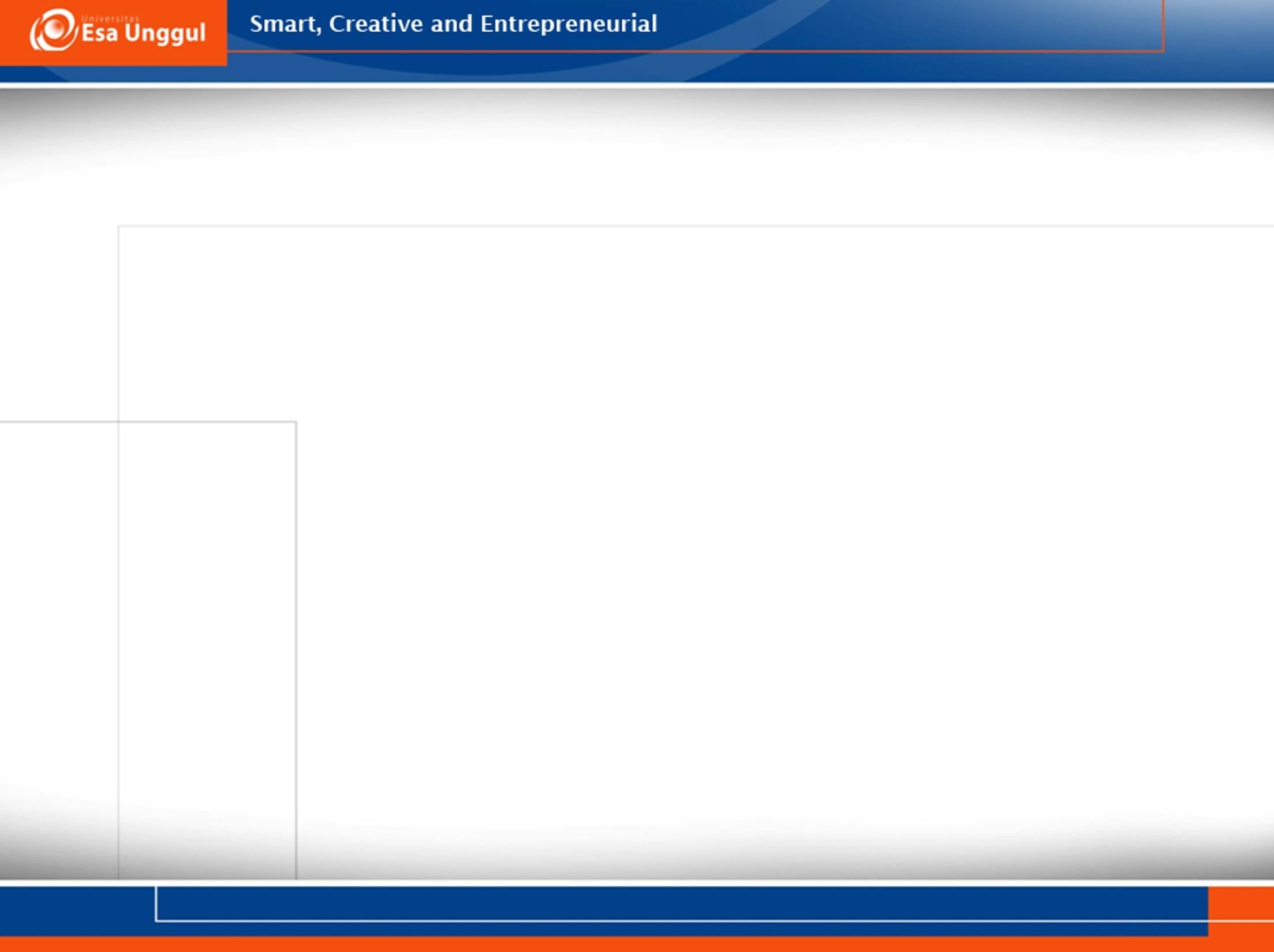 RESPIRASI
Merupakan suatu reaksi reduksi-oksidasi (redoks) yang memerlukan akseptor elektron untuk menerima elektron dari reaksi oksidasi bahan organik

Akseptor elektron : 
NAD (nikotinamida adenin dinukleotida)
FAD (flavin adenin dinukleotida)
Sitokrom
Oksigen
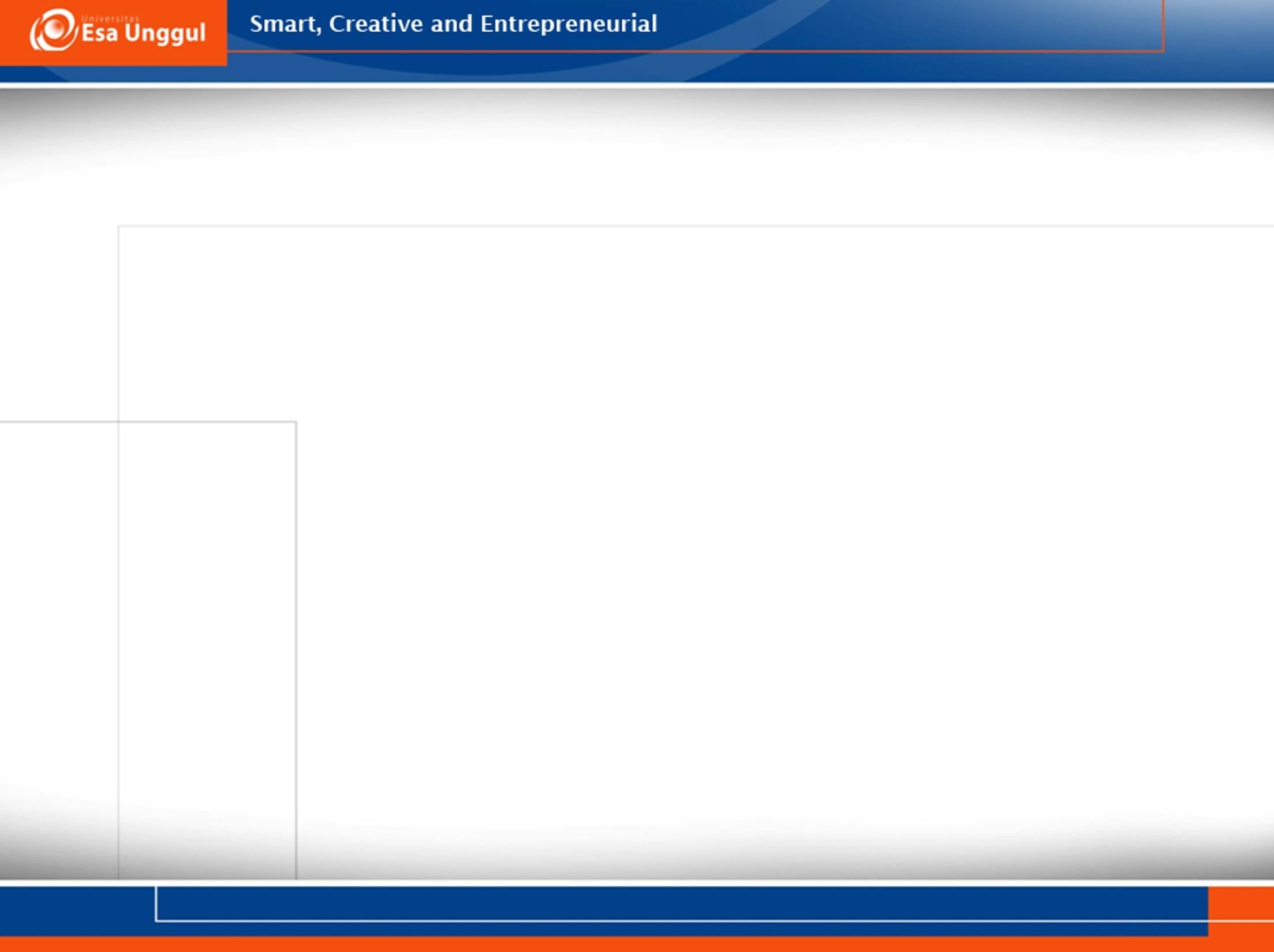 Respirasi Sel
Makanan bisa diubah menjadi energi melalui respirasi sel
Respirasi sel :
Respirasi aerob 
Respirasi anerob
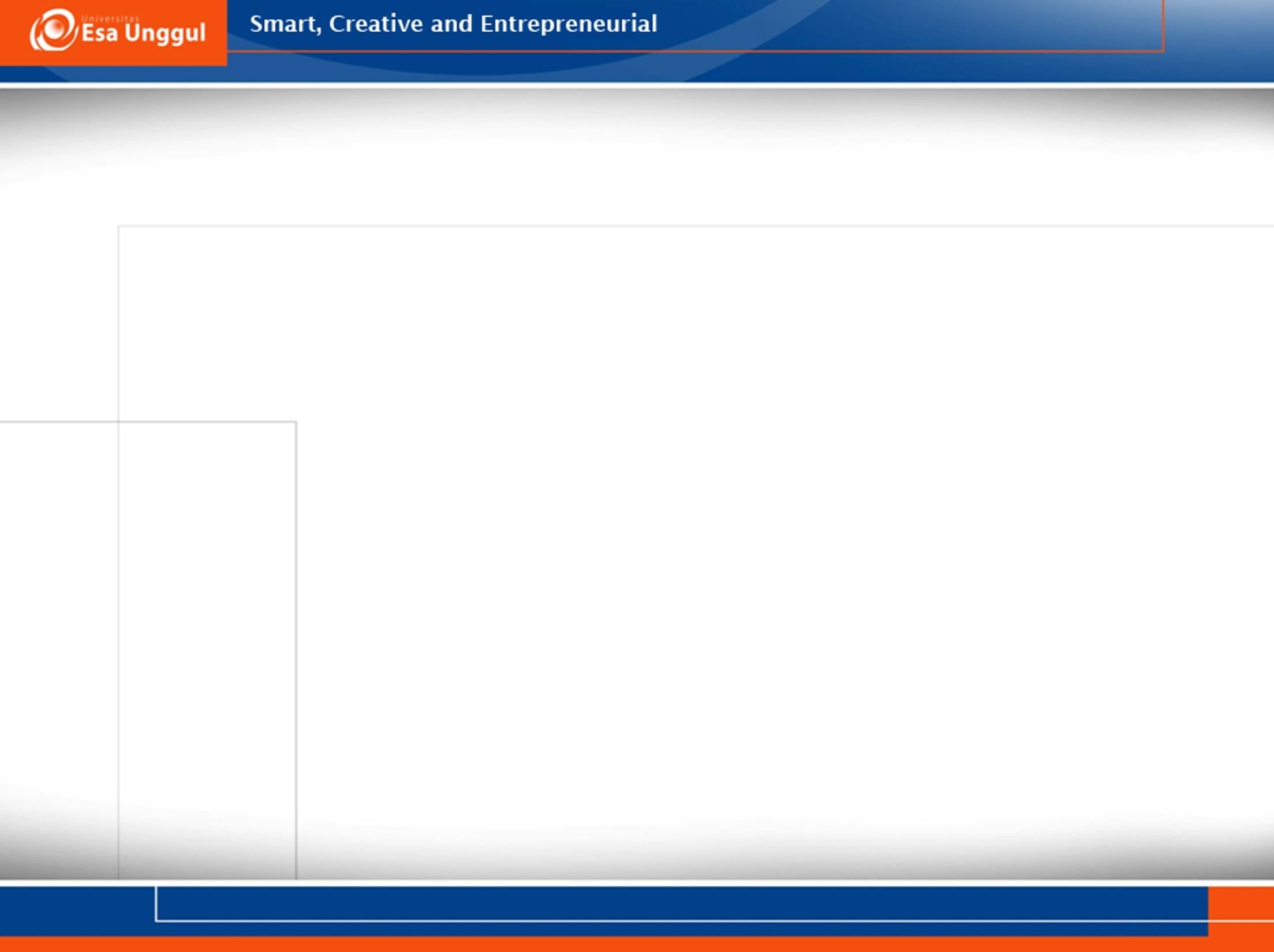 Respirasi aerob
Memerlukan oksigen (O2)untuk prosesnya
Reaksi : C6H12O6 + 6O2  6CO2 + 6H2O
Terdiri dari :
Katabolisme glukosa
Metabolisme protein
Metabolisme lemak
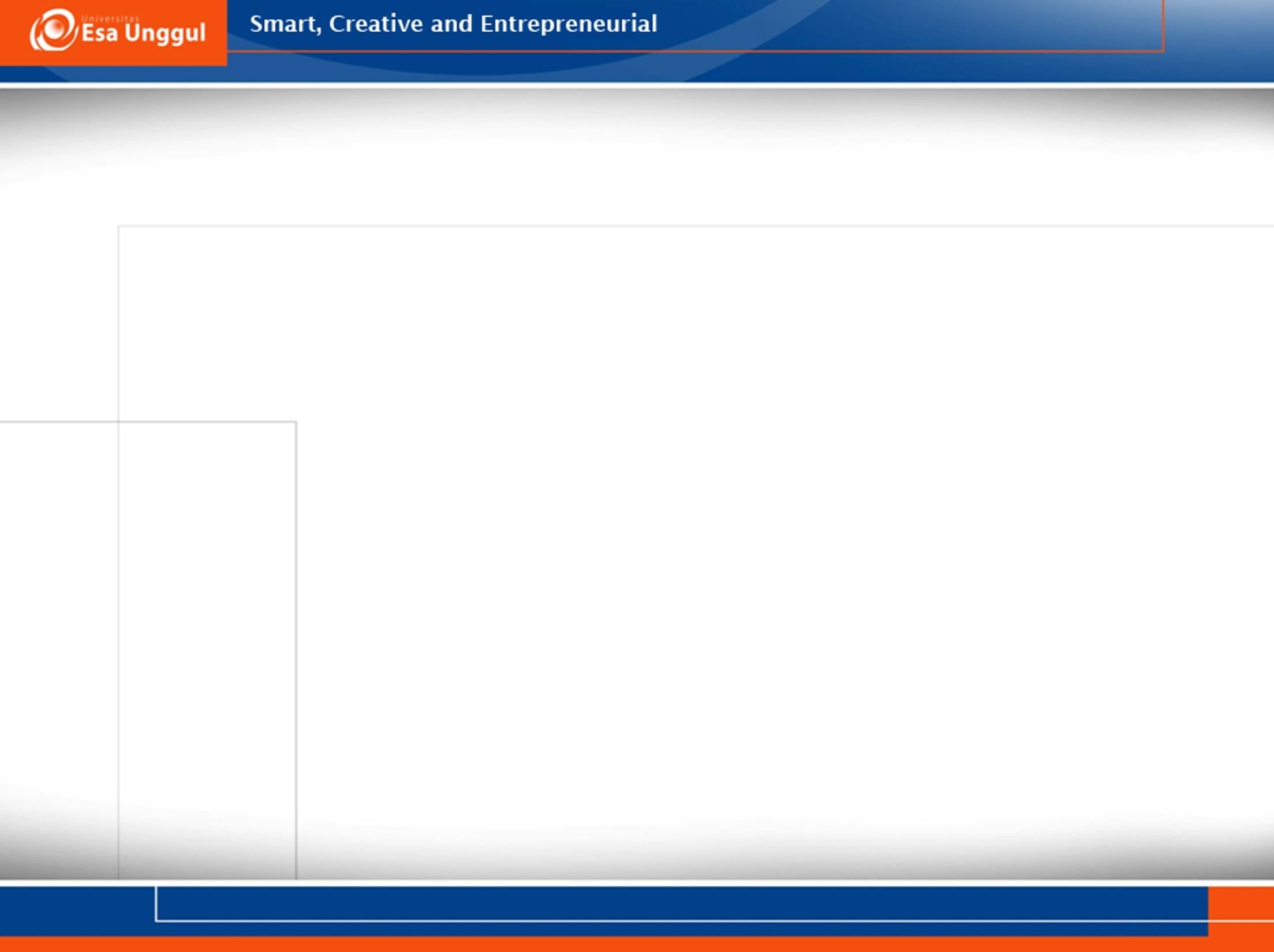 Katabolisme glukosa
Merupakan proses pemecahan gula (glukosa)
Karbohidrat adalah bentuk sumber makanan yang dimetabolisme dengan cara ini
Terjadi di sitoplasma dan mitokondria
Ada 2 jenis : aerobik (terdapat O2) dan anaerobik (tanpa O2)
Terdiri dari 3 tahap :
Glikolisis
Oksidasi piruvat
Siklus Krebs
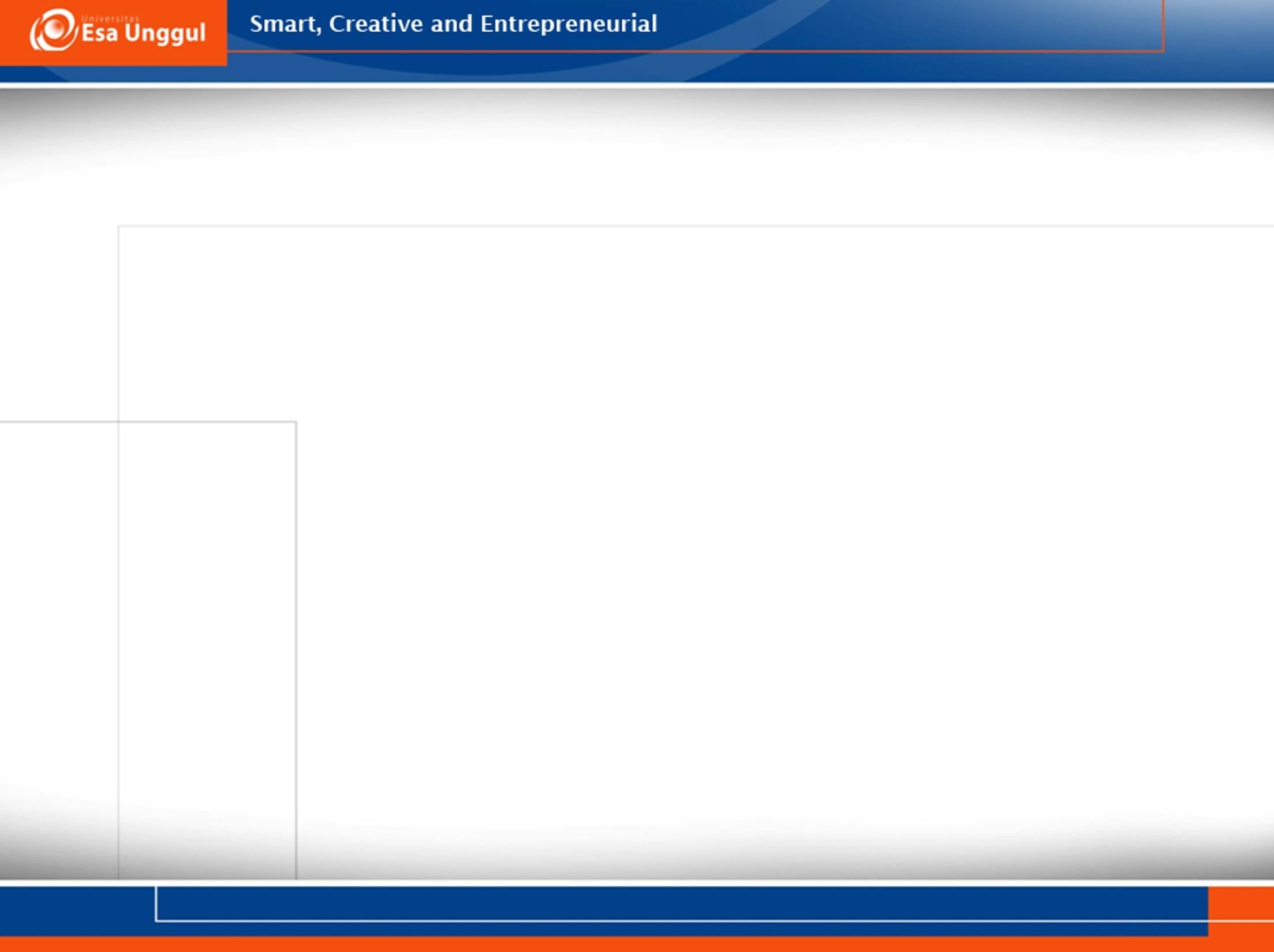 Glikolisis
Terjadi di sitoplasma
Mengubah glukosa menjadi molekul piruvat + molekul NADH + molekul ATP (sumber energi)
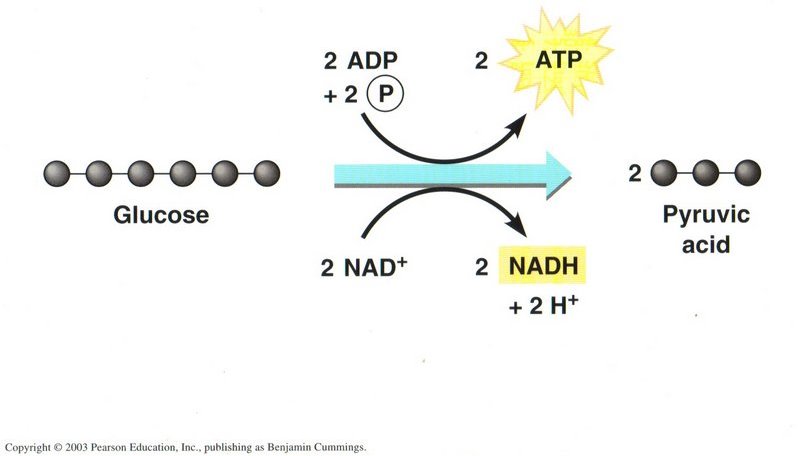 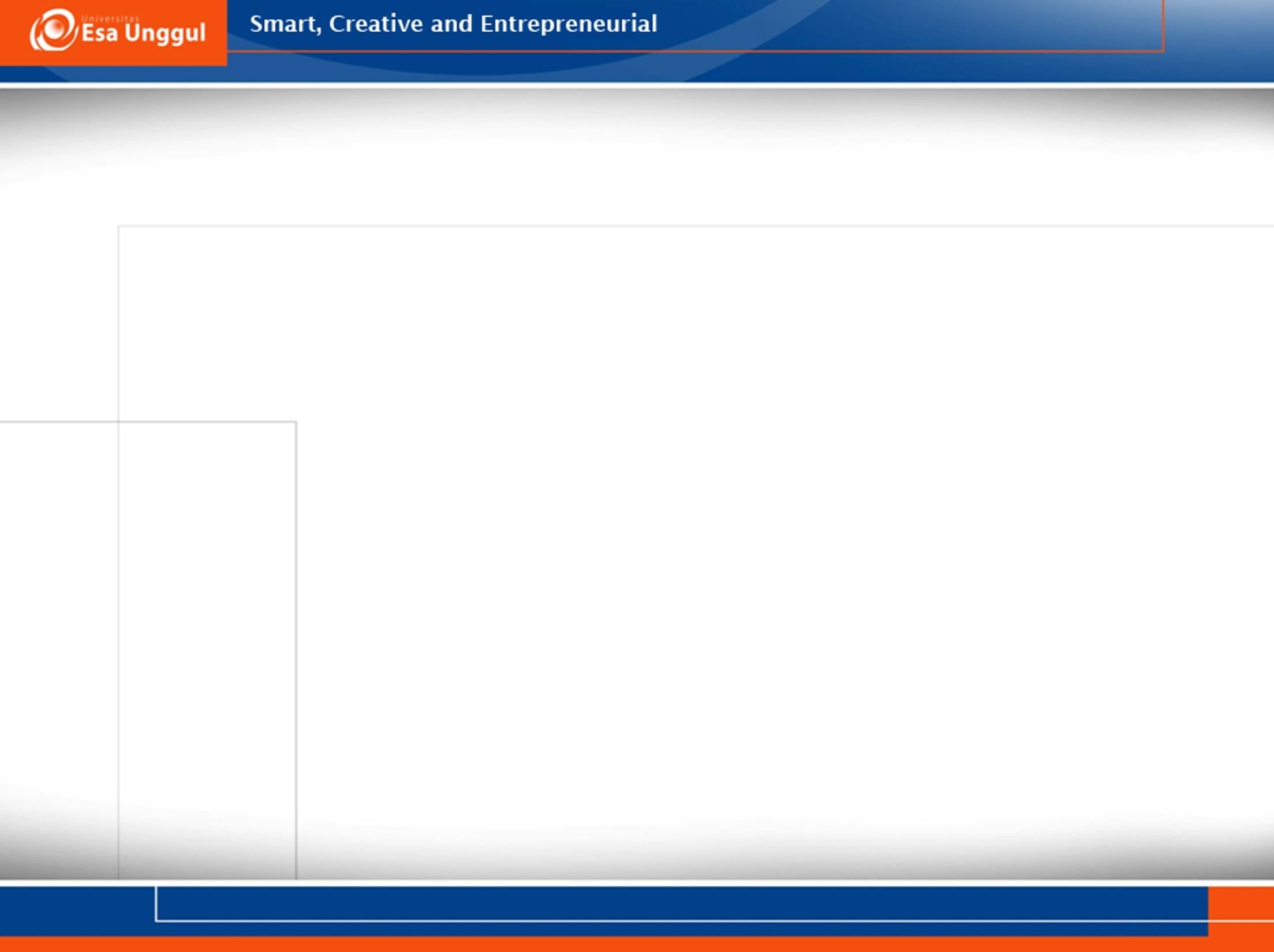 Oksidasi piruvat
Terjadi di mitokondria
Mengubah piruvat menjadi asetyl-CoA, NADH dan CO2
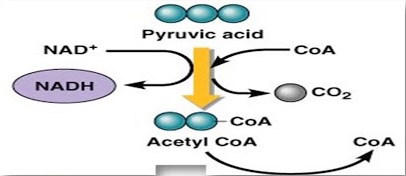 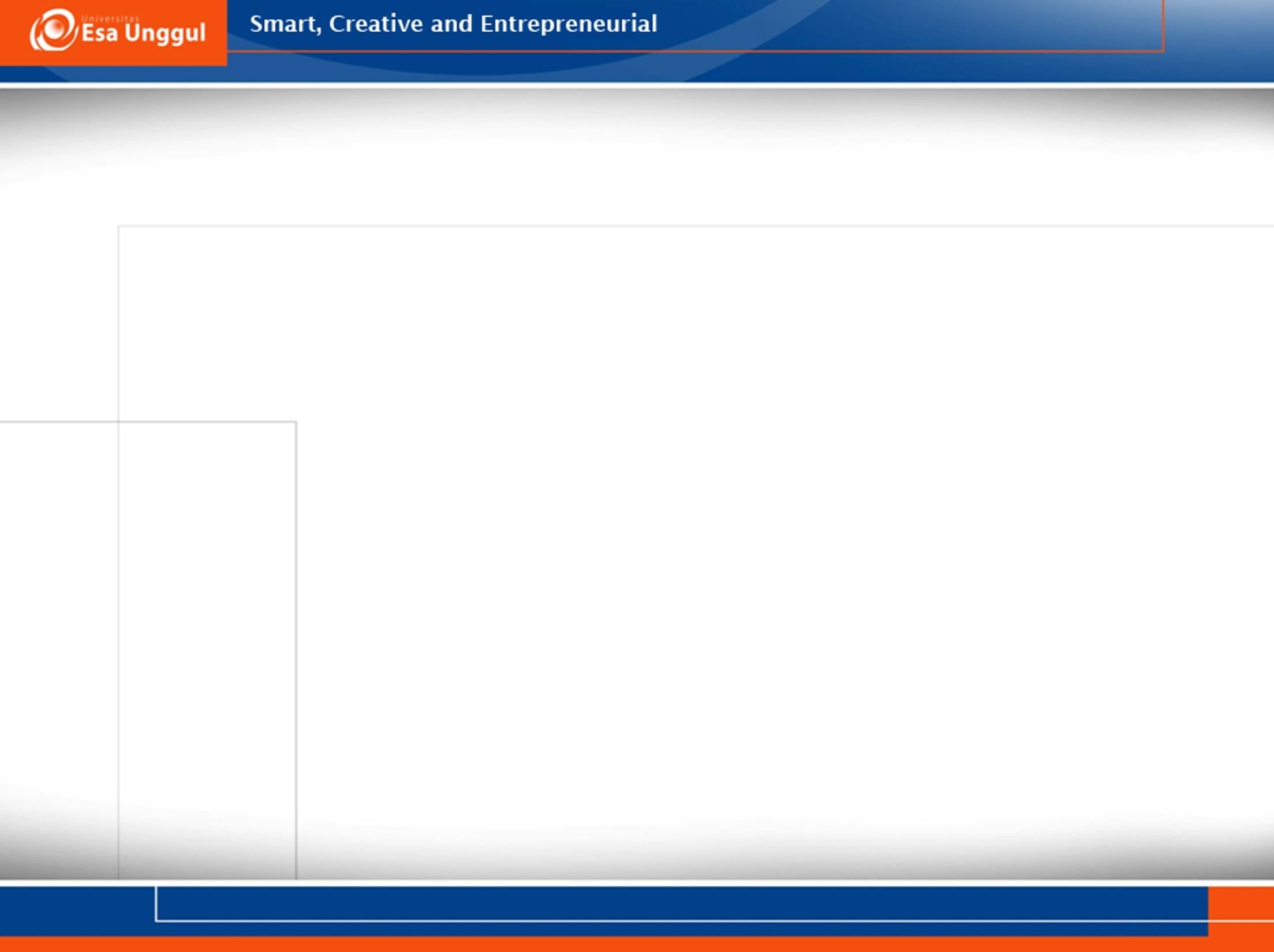 Siklus Krebs
Terjadi di mitokondria
Mengubah asetyl-CoA menjadi molekul NADH + molekul FADH2 + molekul ATP
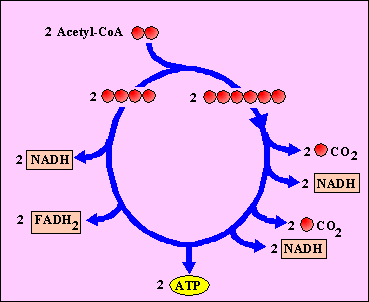 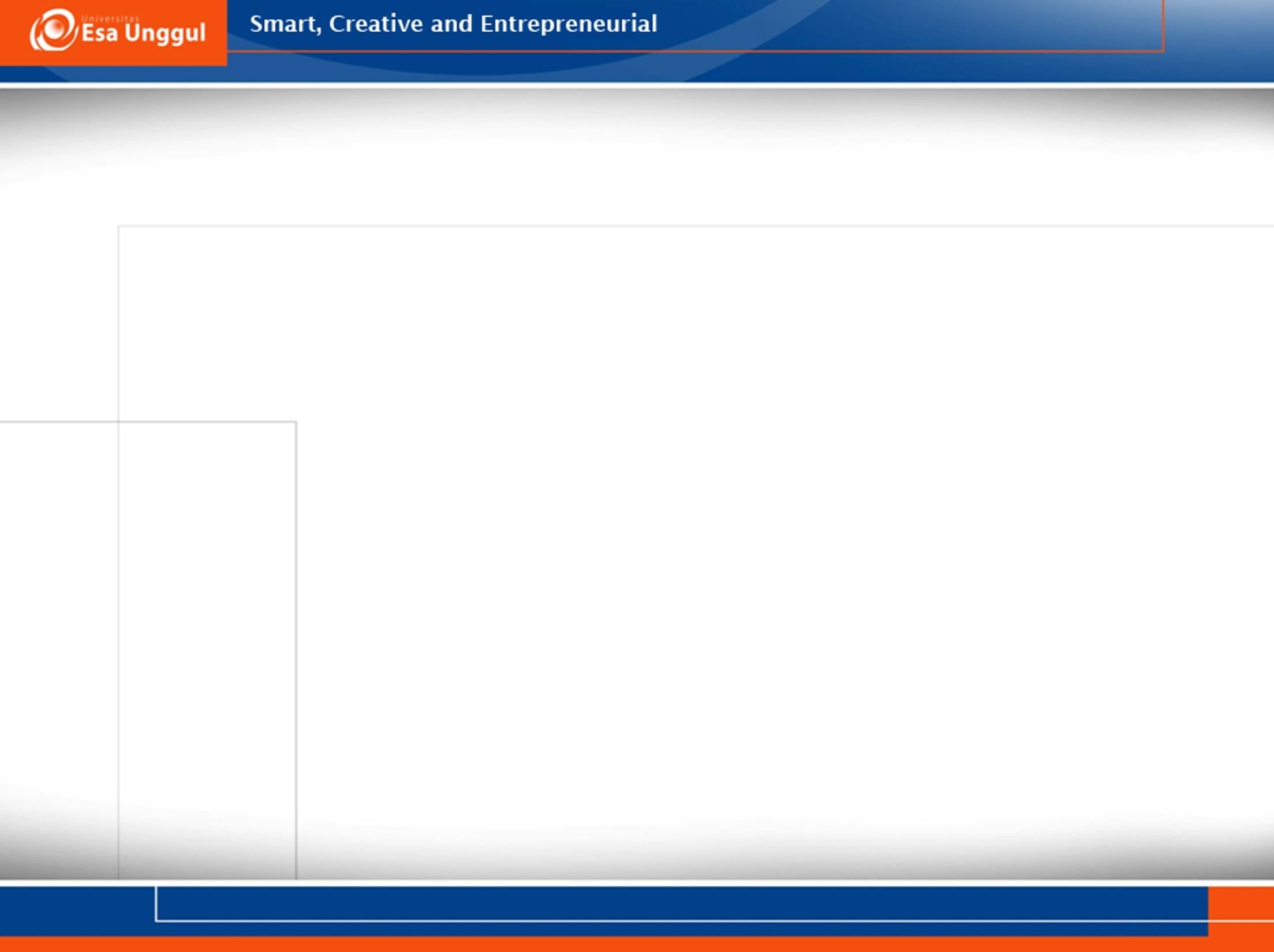 Rantai Transport Elektron
Elektron dari siklus Krebs kemudian melewati protein-protein membran mitokondria
Hasil akhir dari reaksi berantai ini adalah molekul ATP
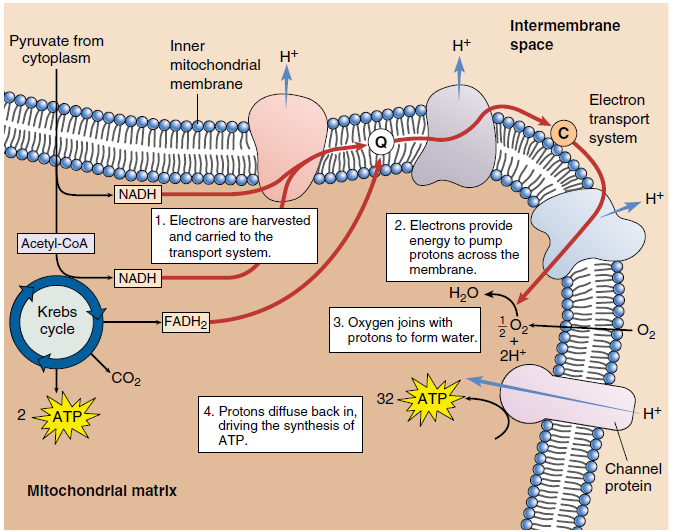 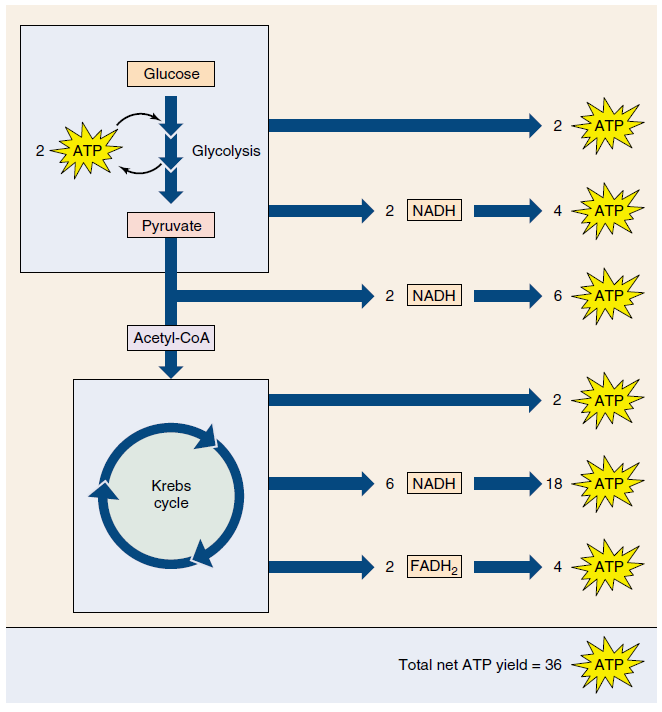 Proses Katabolisme Glukosa
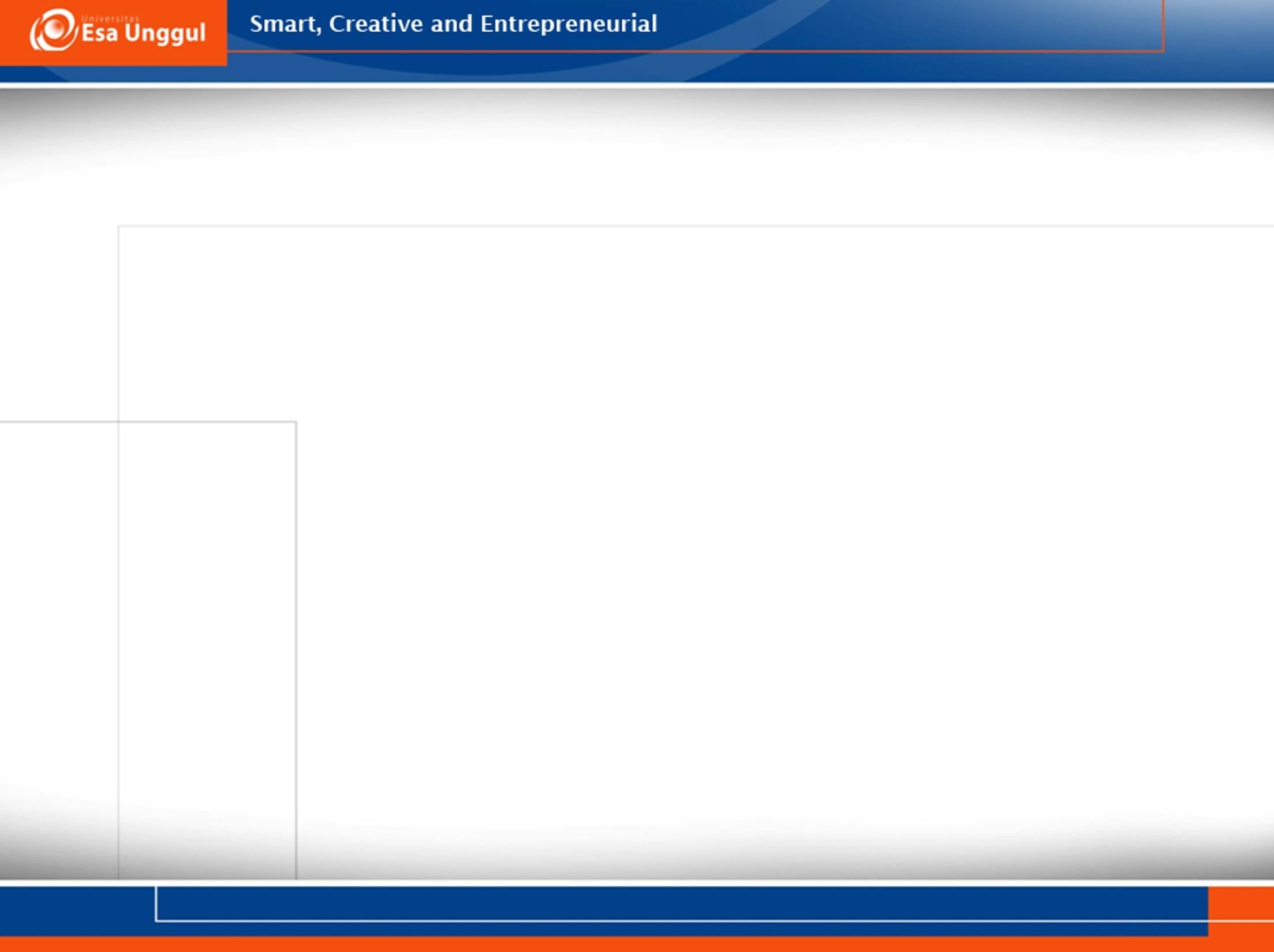 Respirasi anerobik
Bila tidak terdapat oksigen (O2)
Fermentasi merupakan respirasi anaerobik
Tedapat 2 jenis fermentasi : 
Fermentasi alkohol
Fermentasi asam laktat
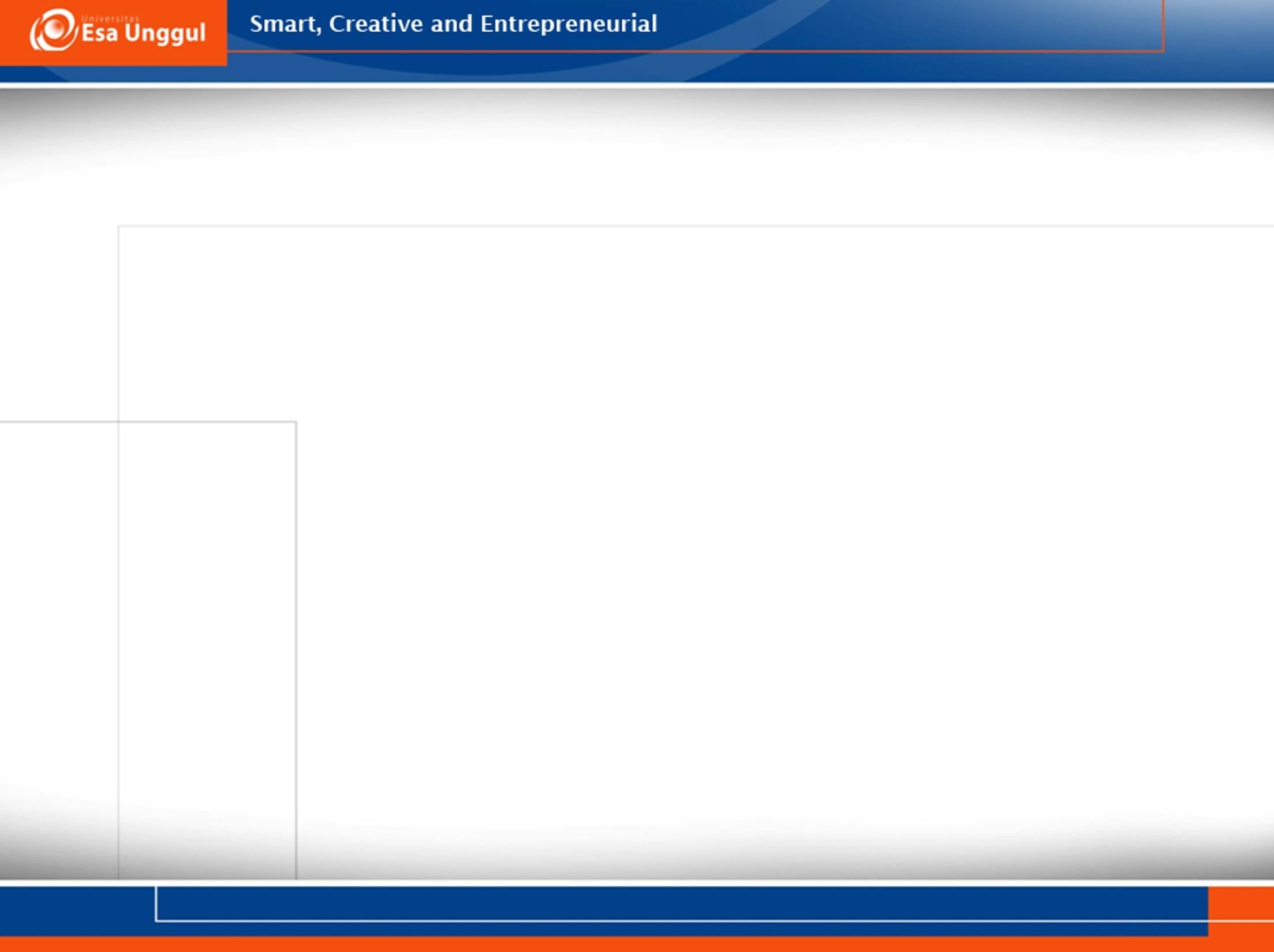 Fermentasi alkohol
Pada ferementasi ini piruvat diubah menjadi etanol (etil alkohol)
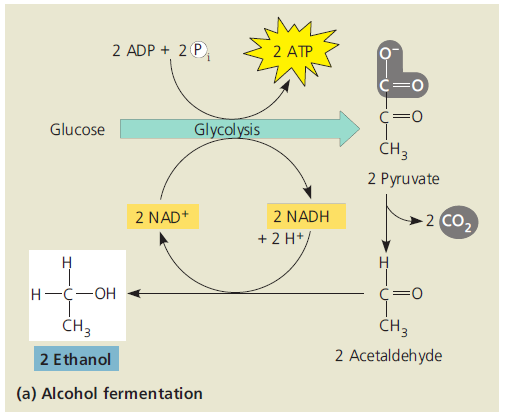 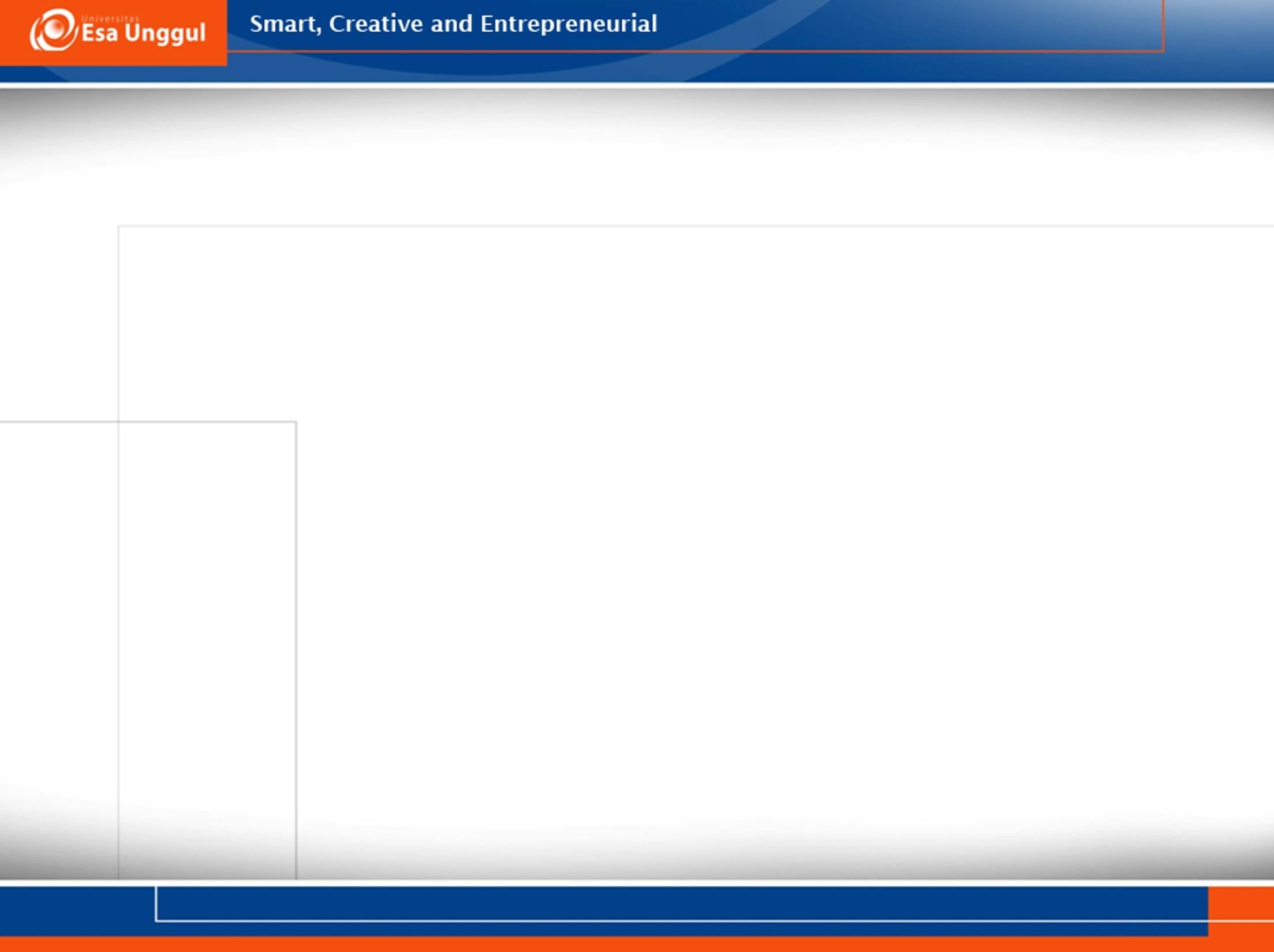 Fermentasi Asam Laktat
Pada fermentasi ini piruvat diubah menjadi asam laktat
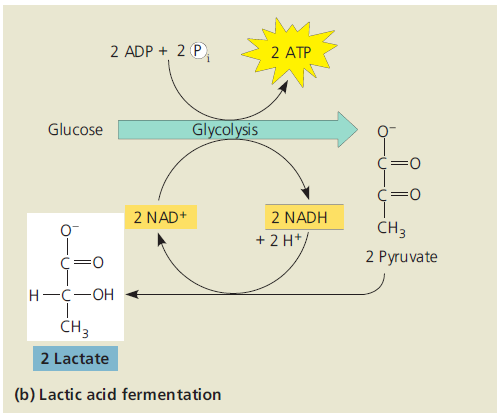 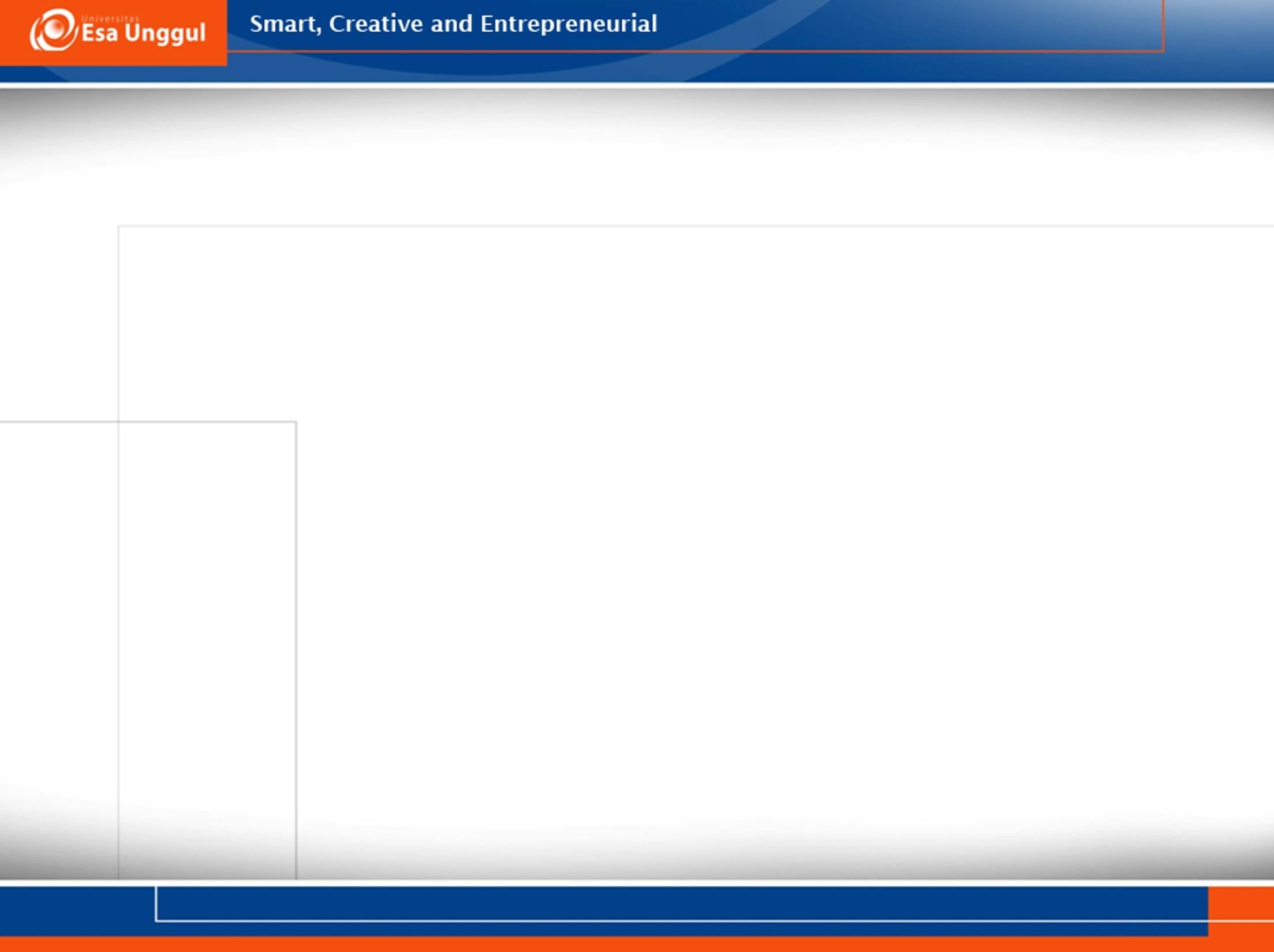 Katabolisme Protein
Protein dipecah dahulu menjadi asam-asam amino
Nitrogen kemudian dipecah dari asam amino  proses deaminasi
Hasilnya kemudian terikut dalam proses glikolisis atau siklus Krebs
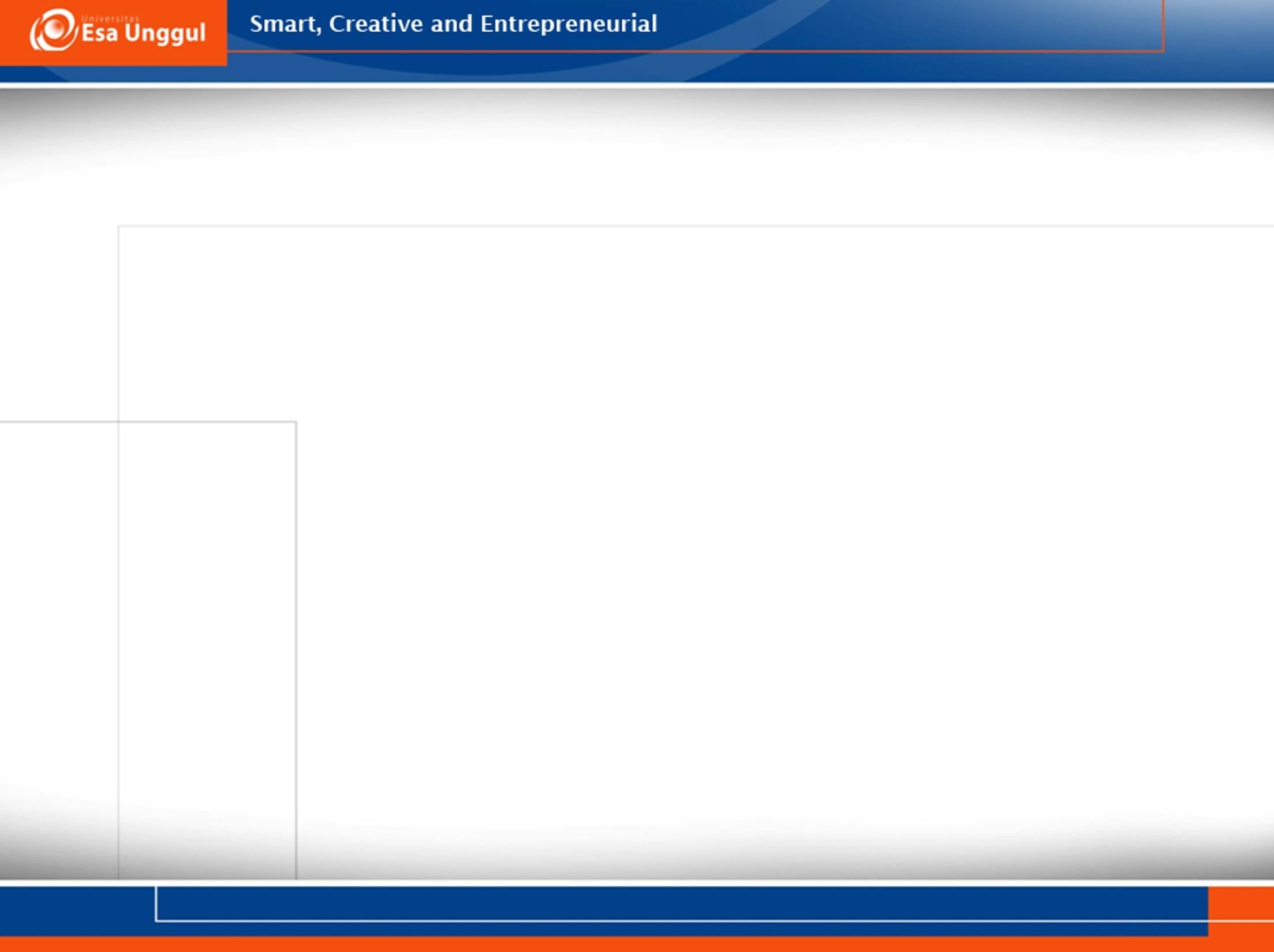 Katabolisme Lemak
Lemak diubah menjadi asam lemak dan gliserol
Asam lemak kemudian dikatalisa dengan enzim membentuk acetyl Co-A  β-oksidasi
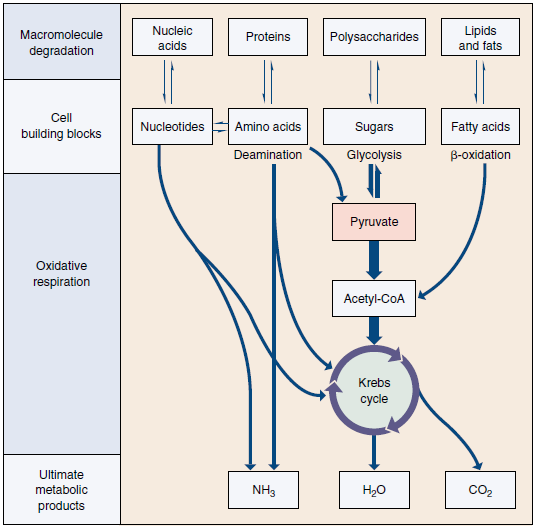 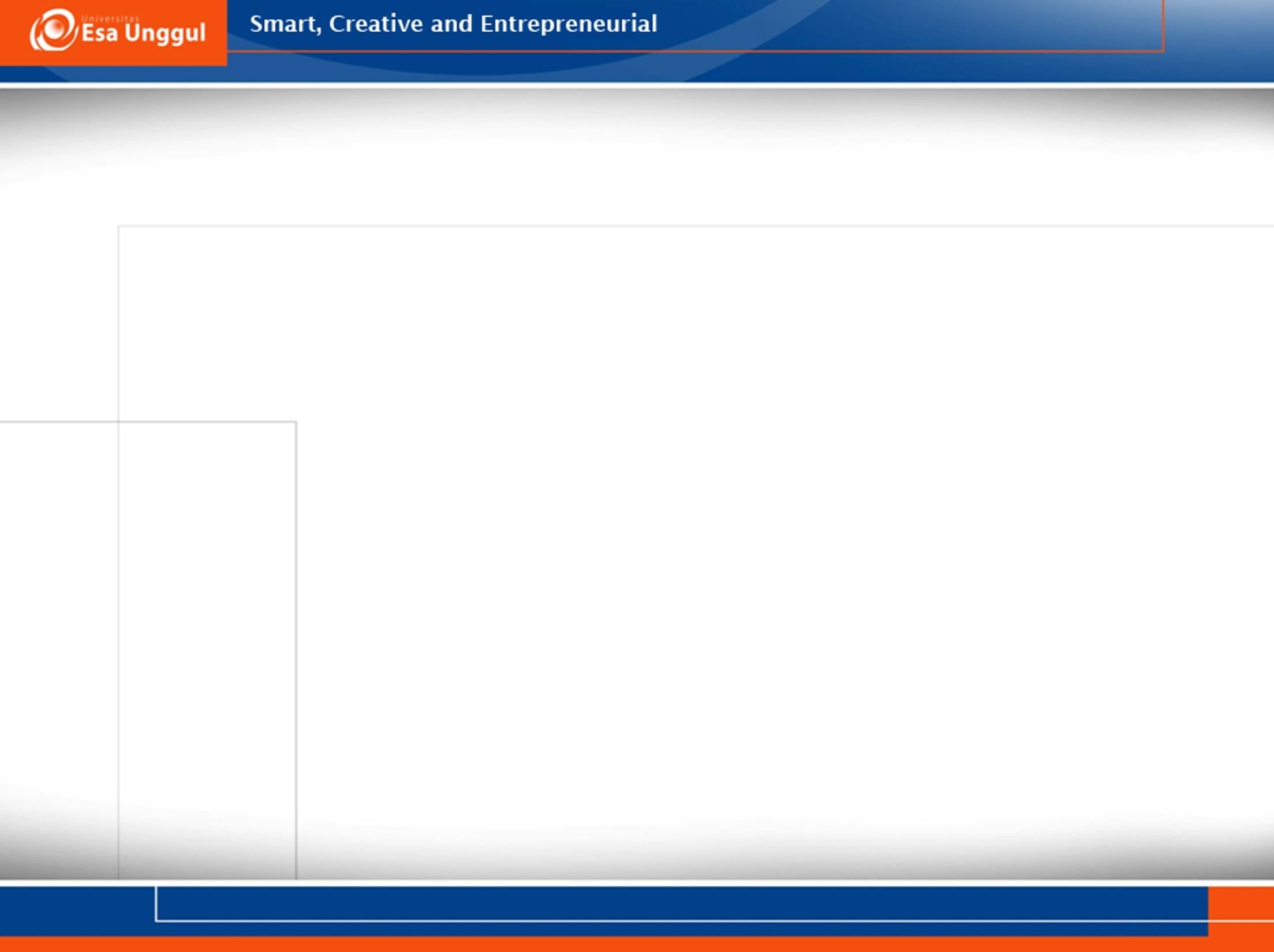 ENZIM
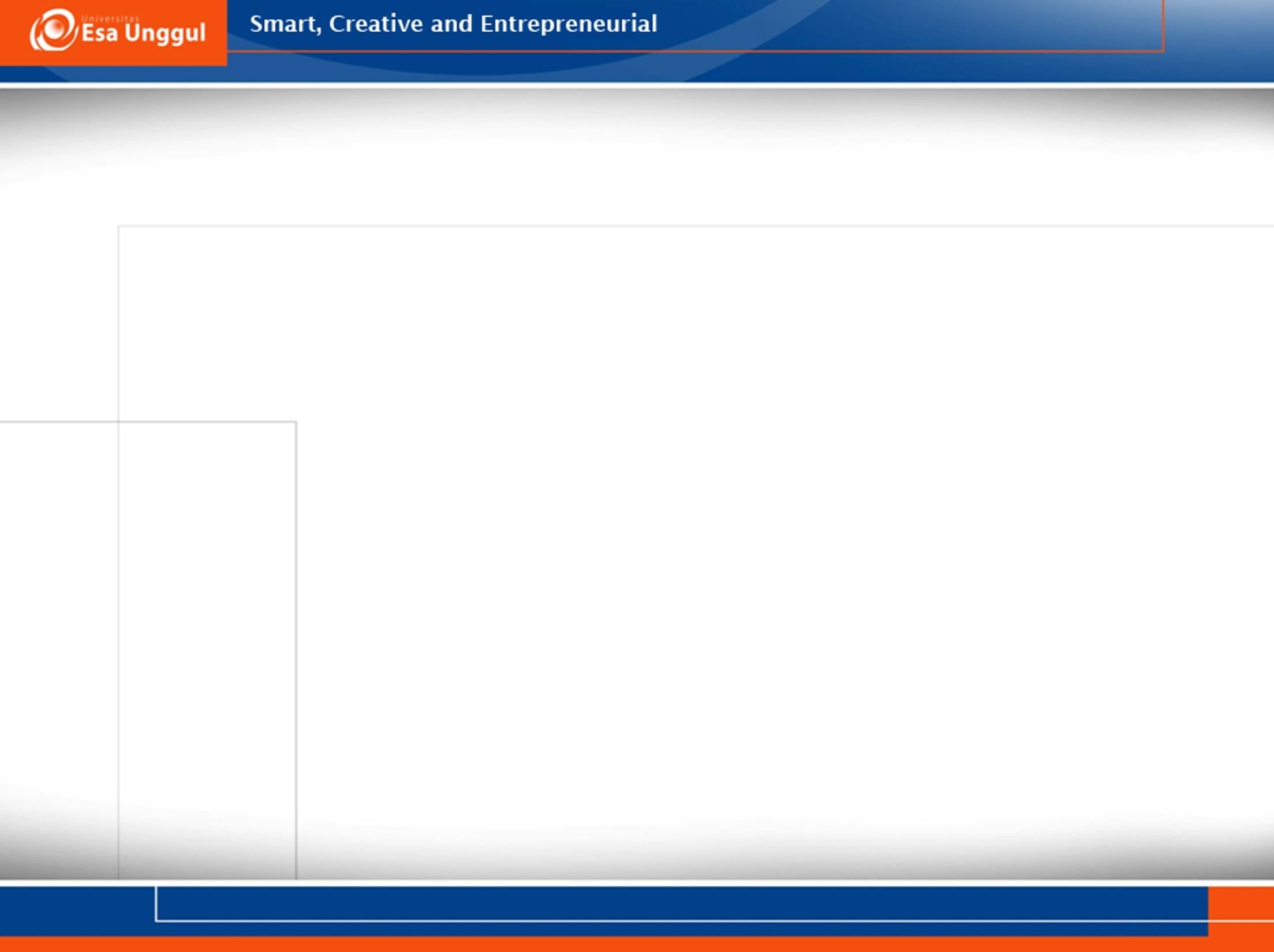 KLASIFIKASI PROTEIN
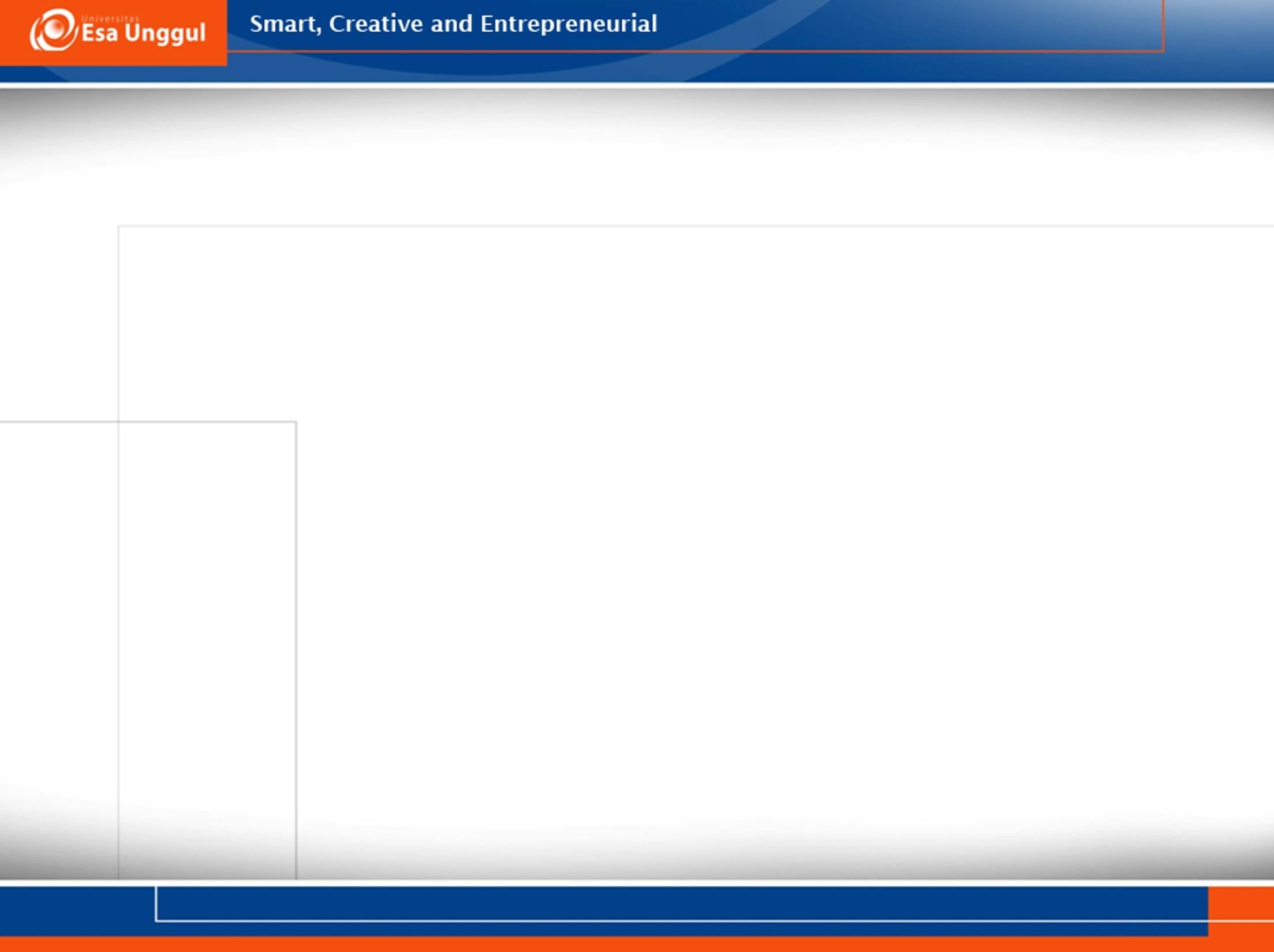 ENZIM
Enzim merupakan biokatalis dan berfungsi sebagai pemercepat dan pengarah reaksi biokimia (metabolisme) dalam sistem hidup

Enzim bersifat spesifik baik terhadap substrat yang dikatalisis maupun produk reaksinya

Semua enzim berupa protein, yang kadang dilengkapi dengan komponen non-protein yang disebut kofaktor

Kofaktor tersusun dari molekul organik atau ion logam
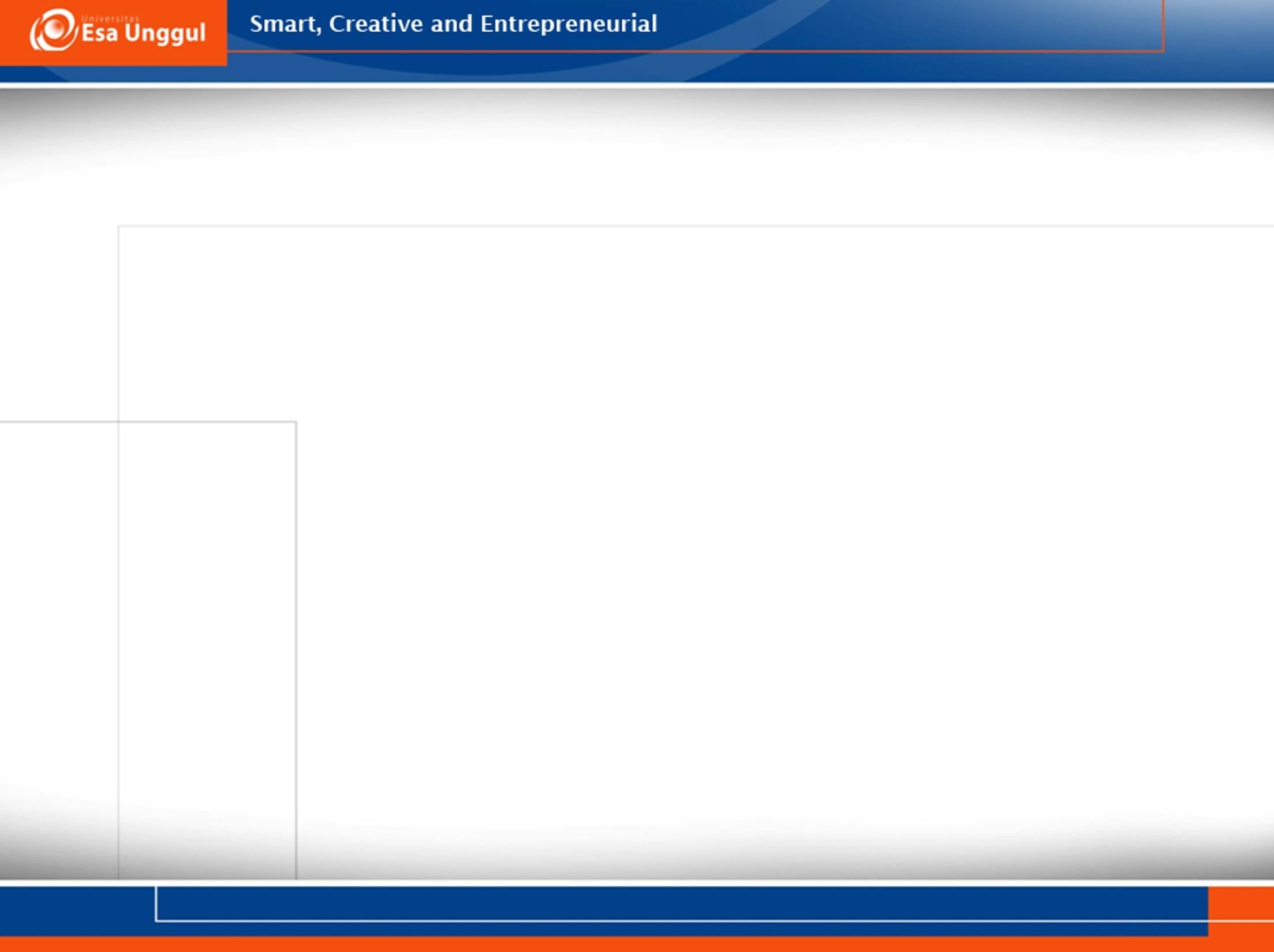 Molekul Organik
(Koenzim)

Ion Logam
Kofaktor
Enzim
Protein Aktif
ENZIM
Struktur Penyusun Enzim
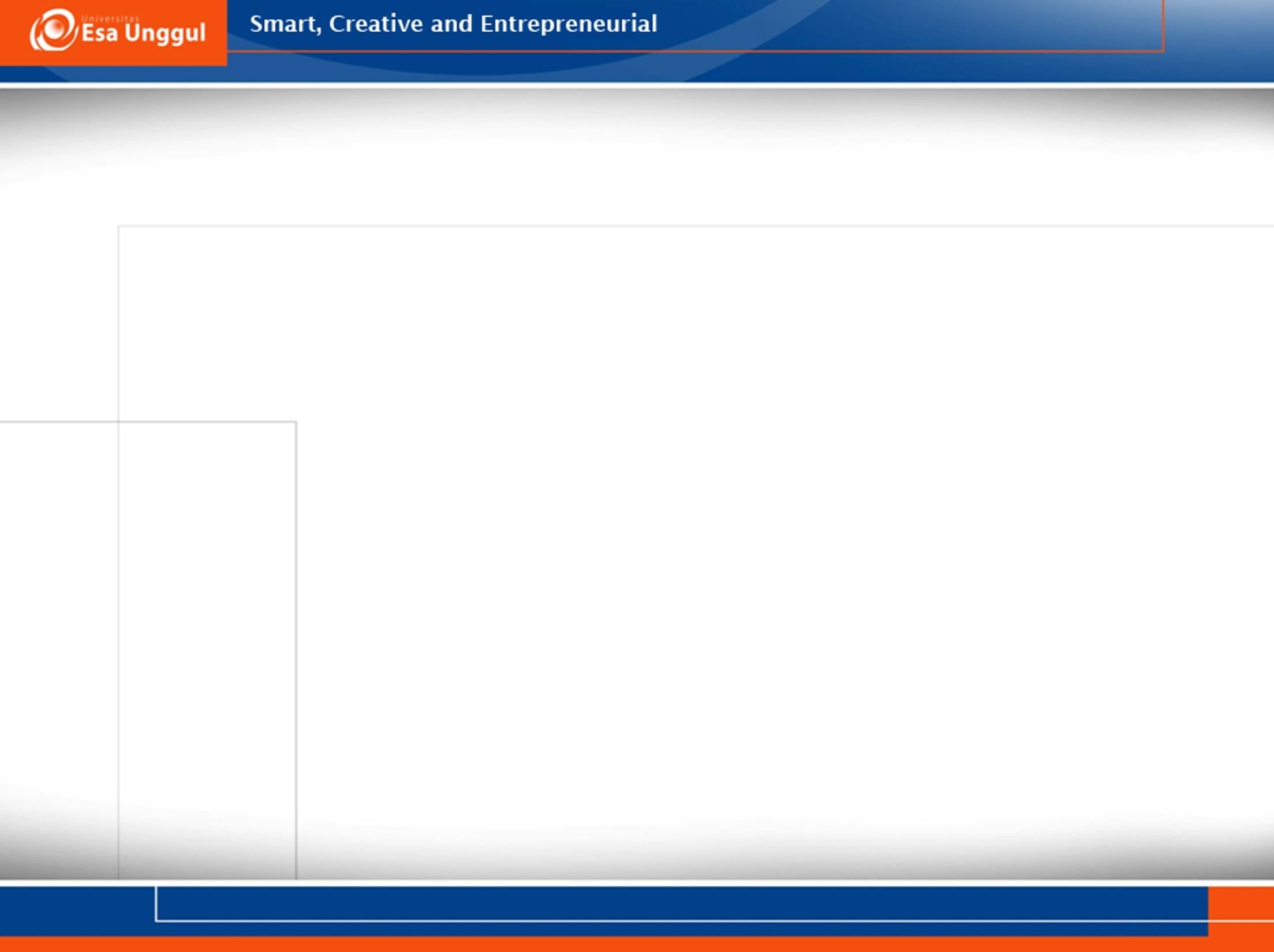 MEKANISME KERJA ENZIM
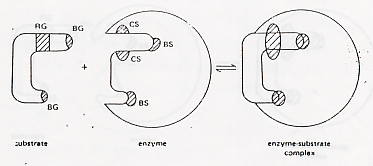 MEKANISME KUNCI GEMBOK PADA ENZIM
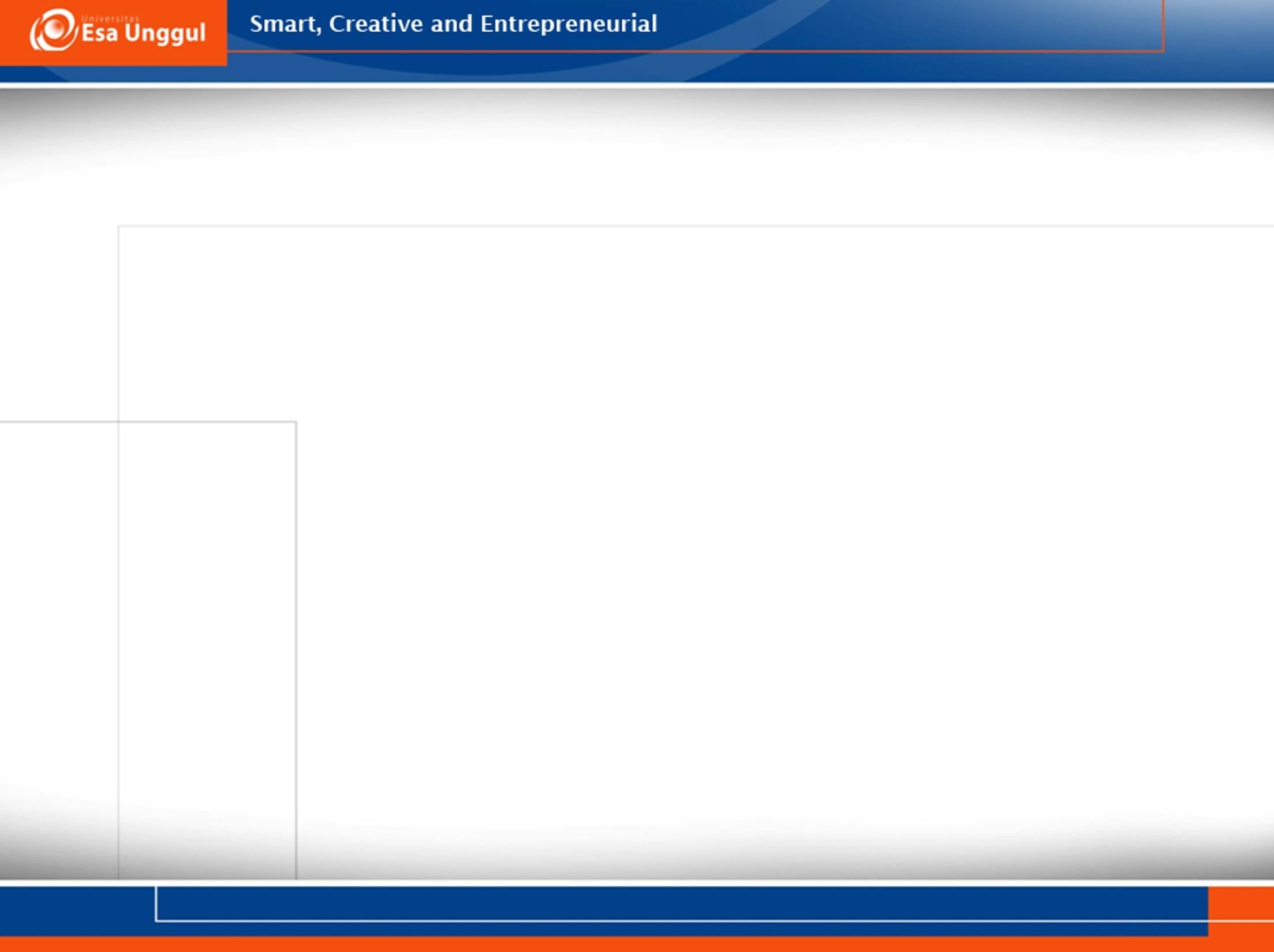 MEKANISME KERJA ENZIM
k1
k2
Enzim + Substrat  Enzim - Substrat  Enzim + Produk
k - 1
(ES)
MEKANISME REAKSI ENZIM
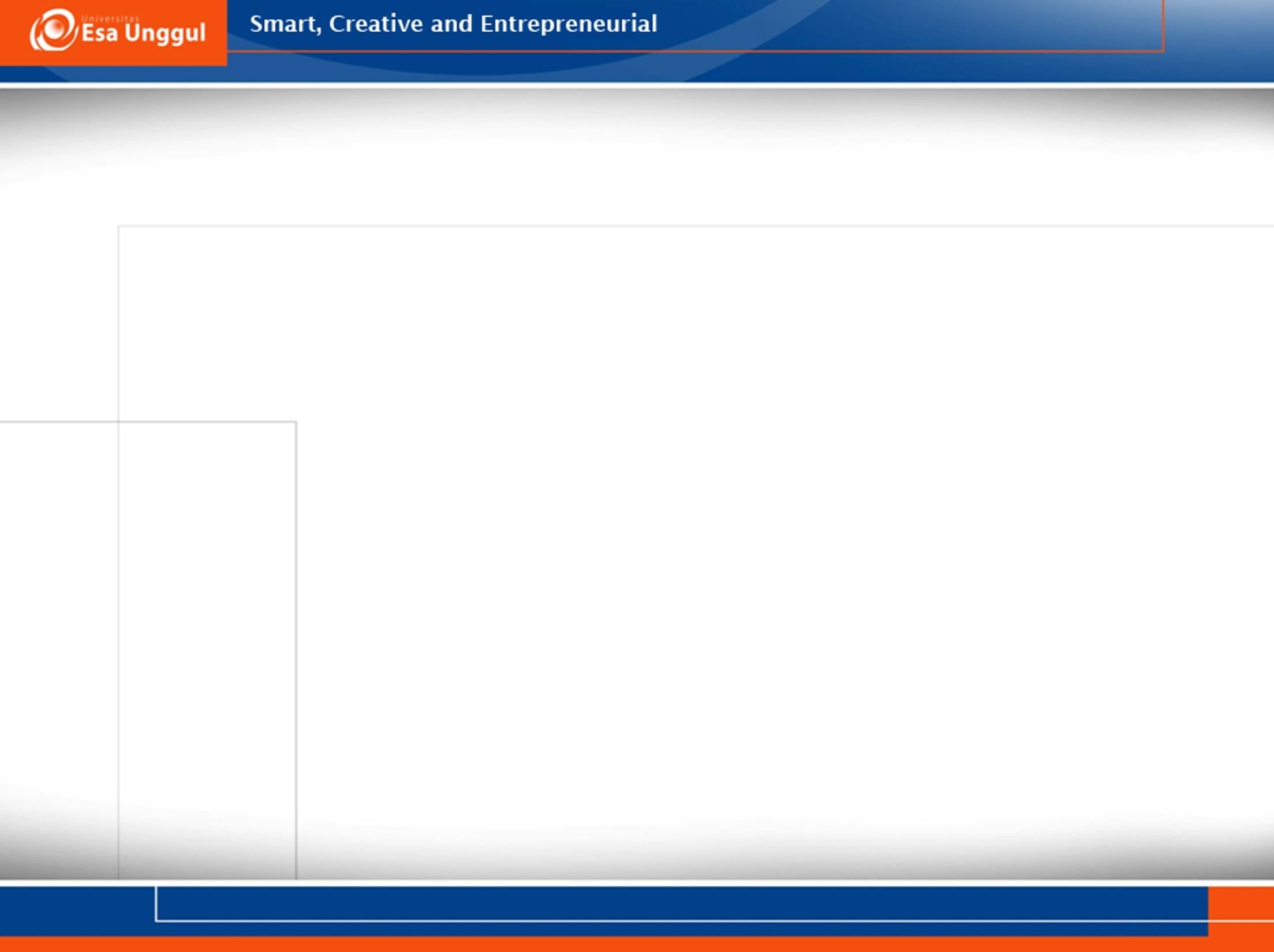 SEJARAH PENEMUAN ENZIM
Pada tahun 1833 ditemukan senyawa aktif pemutus gula yang disebut sebagai diastase (amilase)

Tidak lama kemudian ditemukan senyawa pencerna protein dari cairan perut yang disebut pepsin

Pada tahun 1933, Samuel menemukan kristal urease dari ekstrak nangka

Beberapa tahun kemudian banyak diisolasi kristal enzim yang dilanjutkan dengan penentuan strukturnya
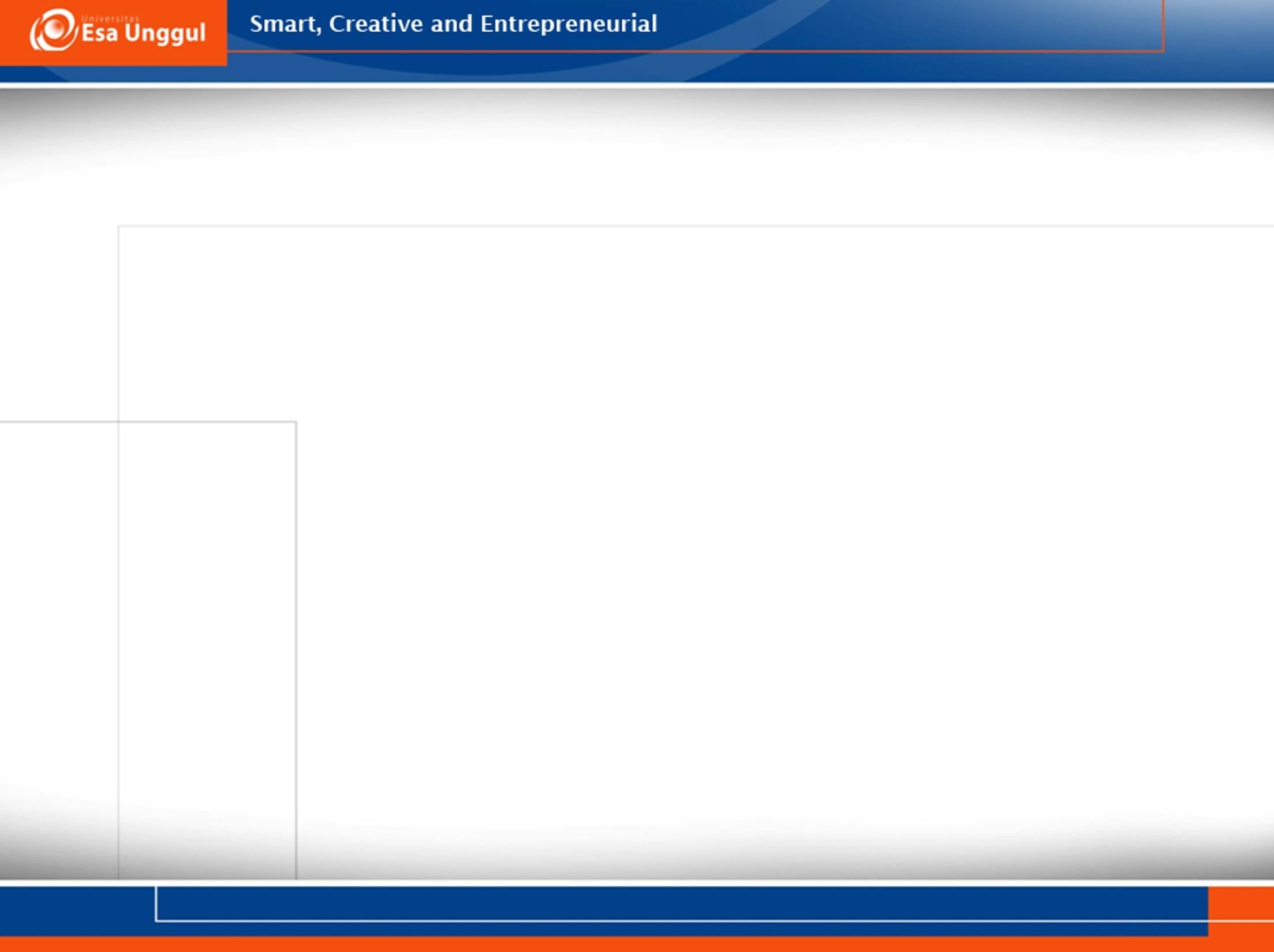 KELOMPOK ENZIM
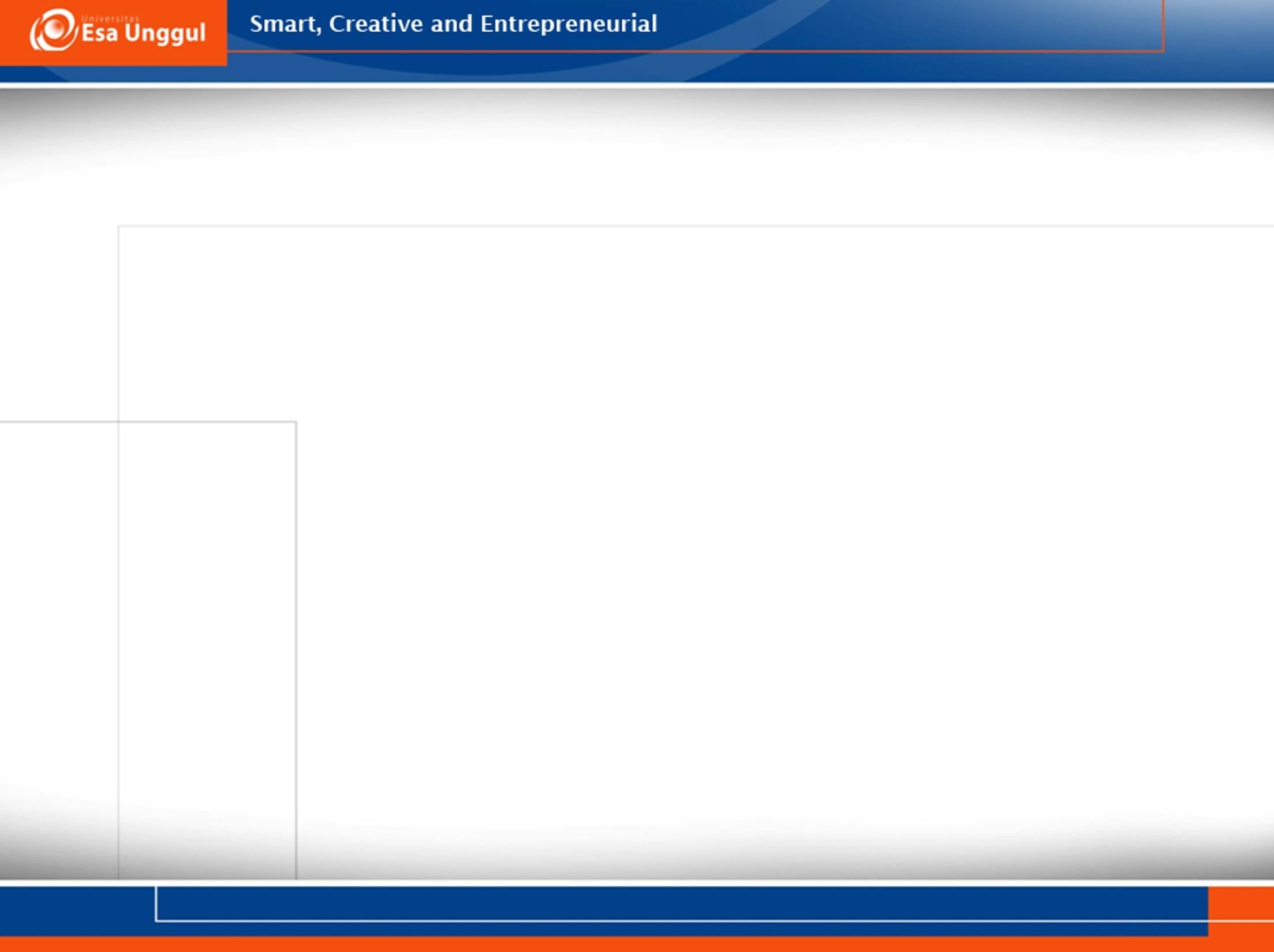 STRUKTUR 3D ENZIM
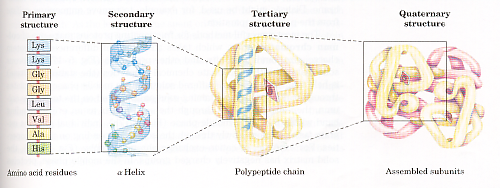 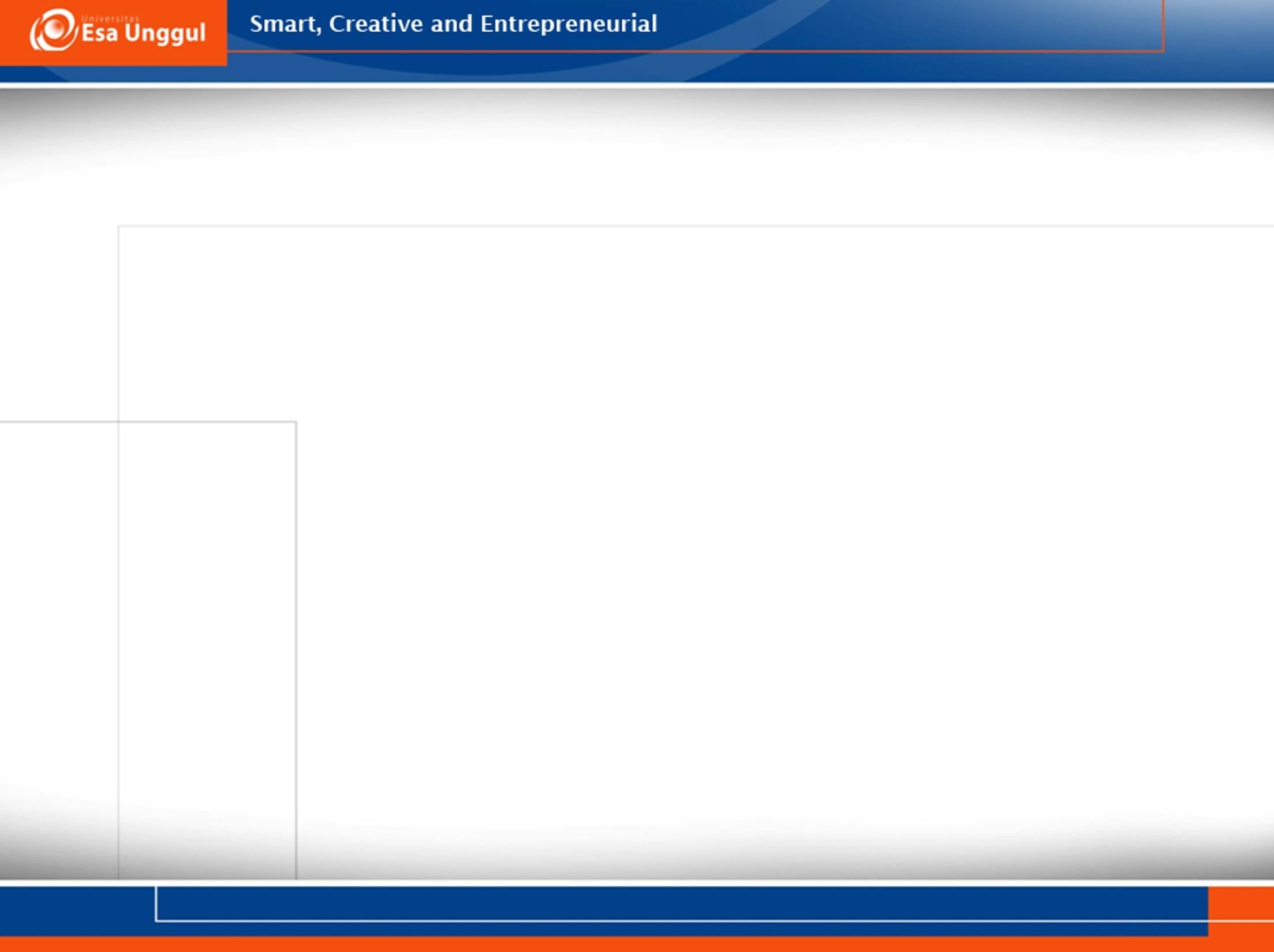 REFERENCES
Biologimediacentre.com, Respirasi Sel (Katabolisme)                       (akses : 18 / 09 / 2016 ; 08 : 00)
Crabbe, M. J. (ed)., (1990). Enzyme Biotechnology, Protein Engineering, Structure Prediction and Fermentation. Ellis Harword, New York
Hudiyono, S., Struktur dan Sifat Protein. Power Point Slide. Departemen Kimia. Fakultas MIPA. Universitas Indonesia. Depok (Unpublished)
http://nurul_q.staff.gunadarma.ac.id/Downloads/files/35110/Metabolisme+Sel.doc                                          (akses : 18 / 09 / 2016 ; 08 : 00)
Lehninger, A.L., (1997). Dasar-dasar Biokimia. Edisi V. Jilid 1, Penerbit Erlangga. Jakarta
Page, D. S., (1989). Prinsip-prinsip Biokimia. Terjemahan dari Principles of Biological Chemistry , 2nd ed. Soendoro, R. Penerbit Airlangga, Jakarta
Reece, J.B., et.al., (2008). Campbell Biology. 9th ed. Pearson Benjamin Cummings. San Fransisco.  USA
Suyitno. A. M., Fotosintesis. Jurusan Pendidikan Biologi. Fakultas MIPA. Universitas Negreri Yogyakarta. Yogyakarta
Wulan. A. R., Fotosintesis. Bahan Kuliah Kapsel Biologi. Power Point Slide. Universitas Pendidikan Indonesia. Bandung
youtube.com